Perla 01:co to znamená využít regeneraci jako příležitost
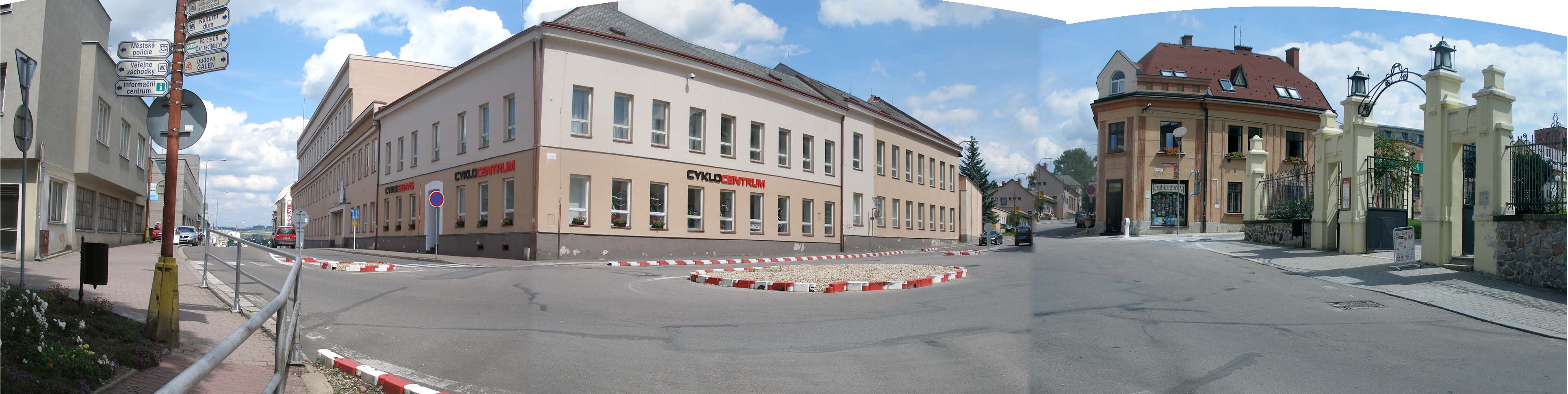 RNDr. Robert Osman, Ph.D.
Geografický ústav, Přírodovědecká fakulta, Masarykova univerzita
Environmentální geografie, Ústav geoniky AV ČR, v. v. i.
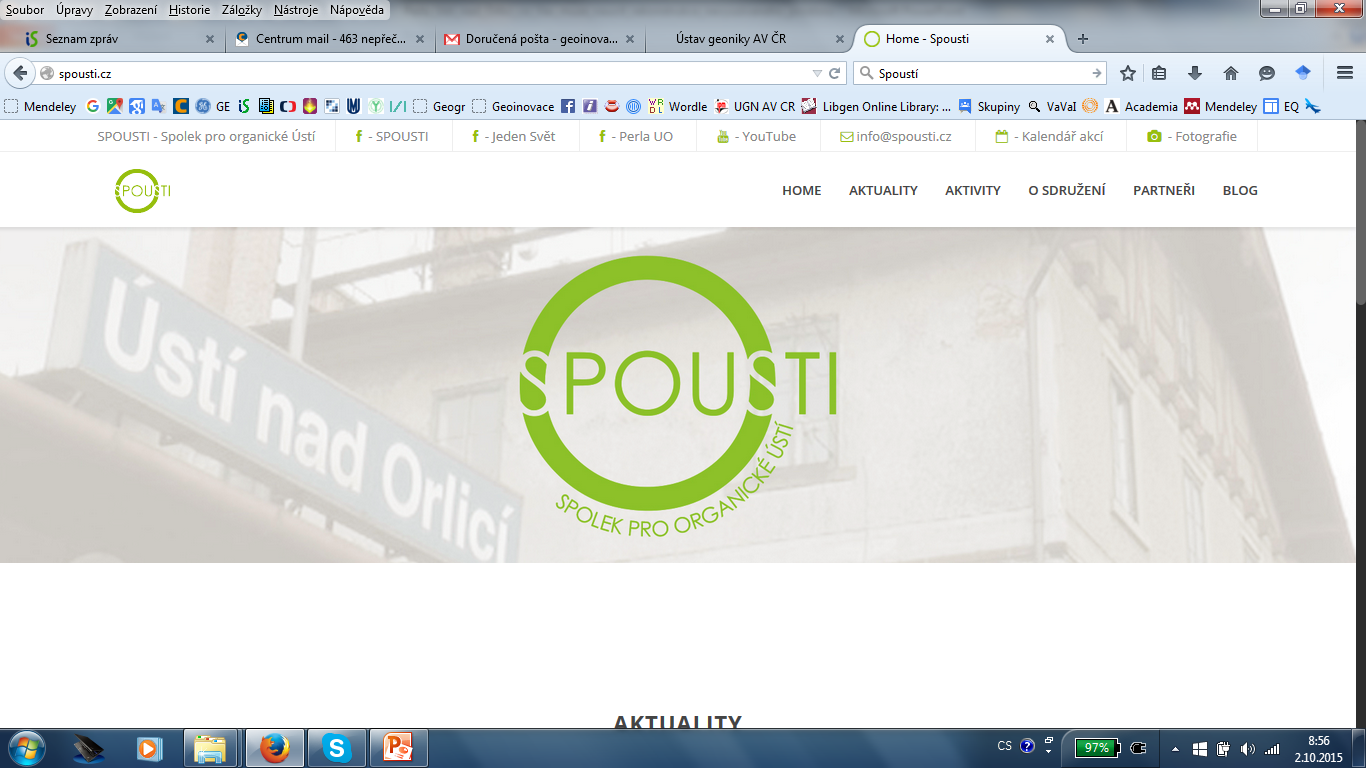 Představení Perly 01
Porozumění roli neziskového sektoru
Porozumění vizi města
Porozumění délce procesu
Porozumění bottom-up principu
Porozumění rychlosti procesu
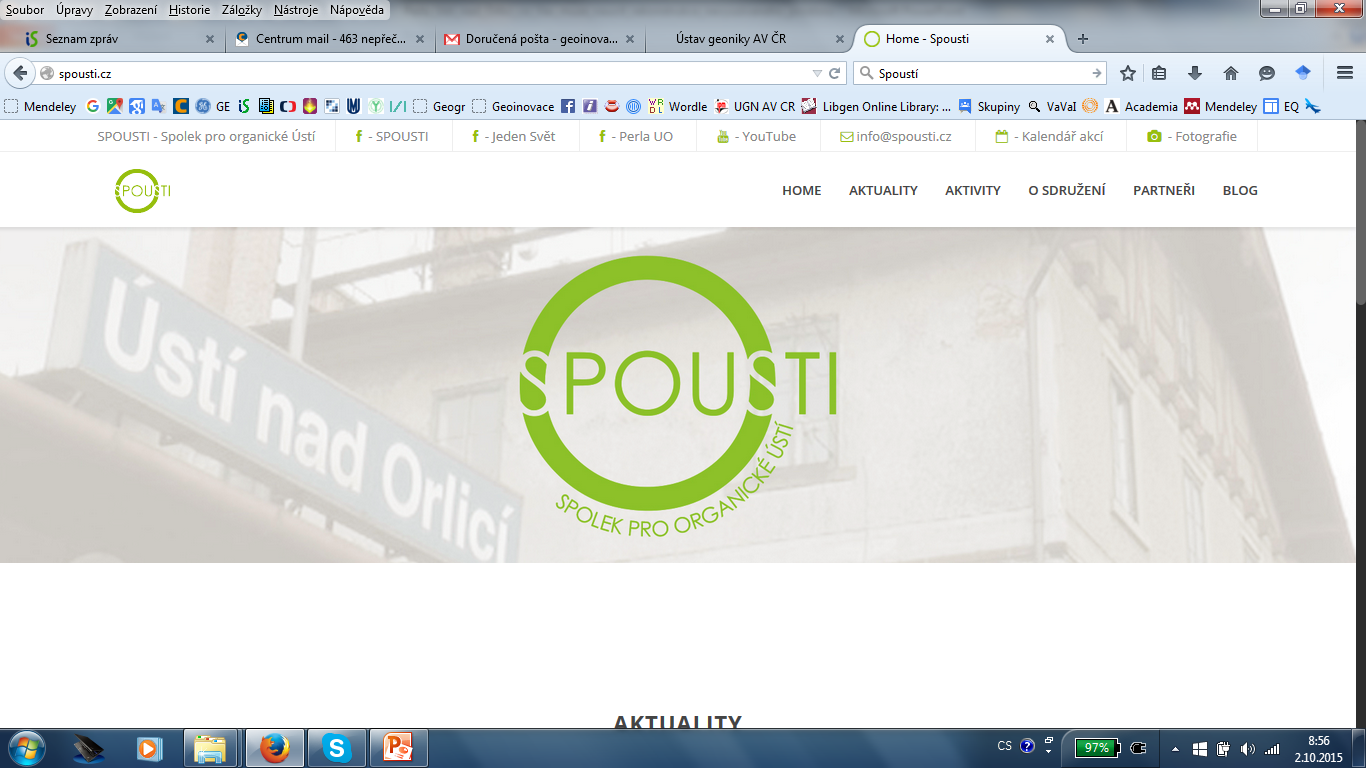 Představení Perly 01
Porozumění roli neziskového sektoru
Porozumění vizi města
Porozumění délce procesu
Porozumění bottom-up principu
Porozumění rychlosti procesu
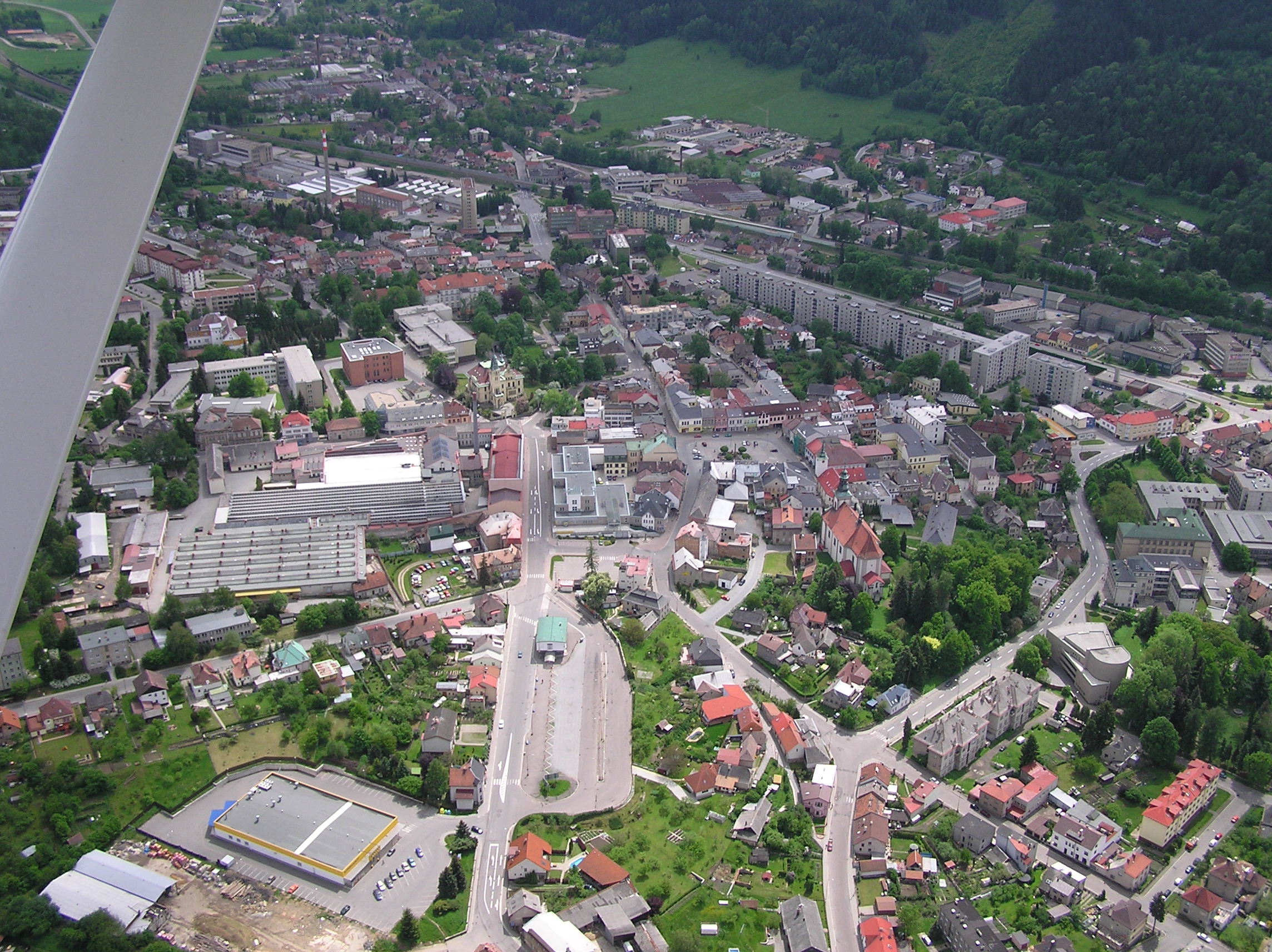 Perla 01
3 ha / v těsném sousedství  centrálního náměstí / 15 000 obyvatel
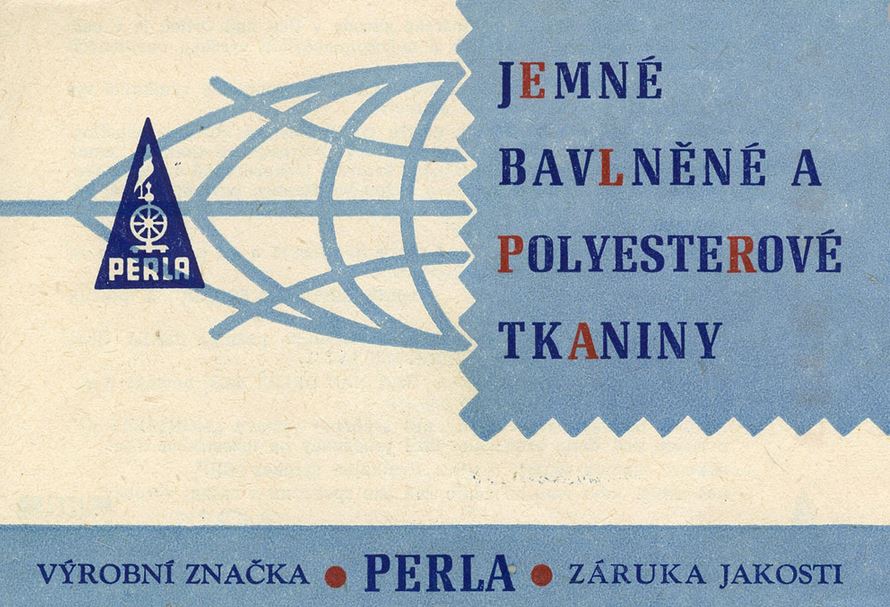 Perla 01
Perla, bavlnářské závody, a.s.
první tkalcovna vznikla v roce 1855
poslední stroj se zastavil v roce 2009
výroba bavlněných tkanin a přízí, vyráběla flanely, popelíny, pyžamoviny
zaměstnávala až 4700 lidí v regionu, 2000 lidí ve městě, 700 lidí v areálu
1) PŘEDSTAVENÍ PERLY 01
odkup areálu městem
iniciace veřejného zájmu
zpřístupnit téma znovuvyužití Perly široké veřejnosti
vyhlášení urbanisticko-architektonické soutěže
zadání regulačního plánu území Perly 01
navazování kontaktů s lidmi, kteří mají s regenerací brownfieldů zkušenost
postupné otevírání areálu Perly
zabydlování území novými aktivitami
definování brownfield managementu (aktuálně se tvoří jednací řád komise)
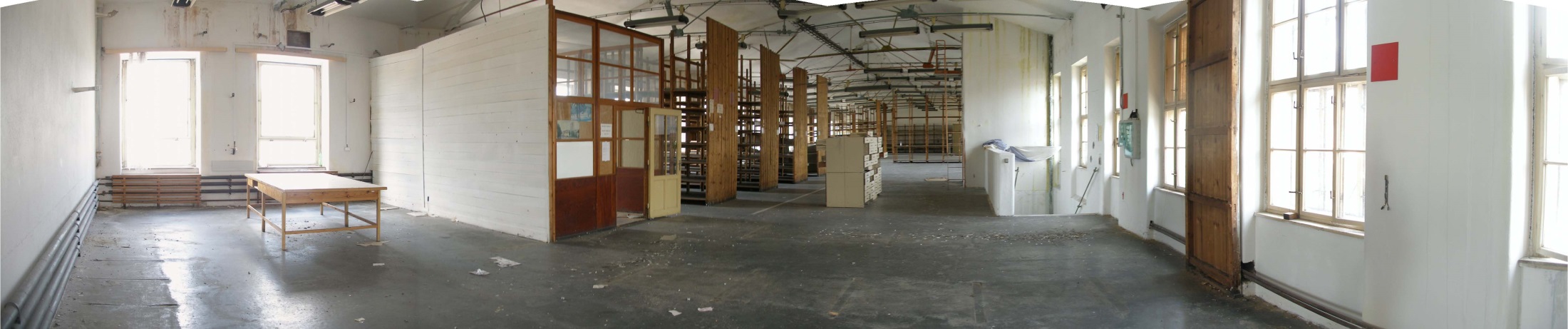 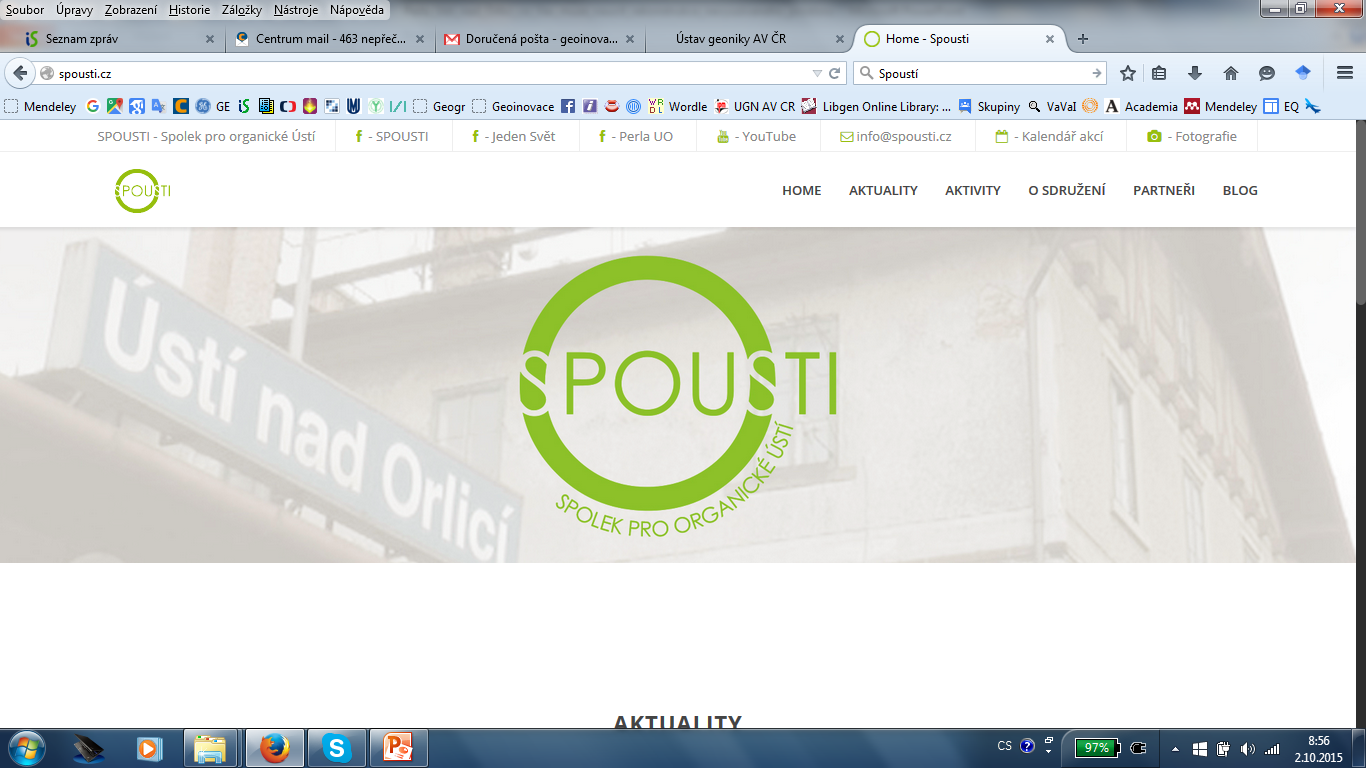 Představení Perly 01
Porozumění roli neziskového sektoru
Porozumění vizi města
Porozumění délce procesu
Porozumění bottom-up principu
Porozumění rychlosti procesu
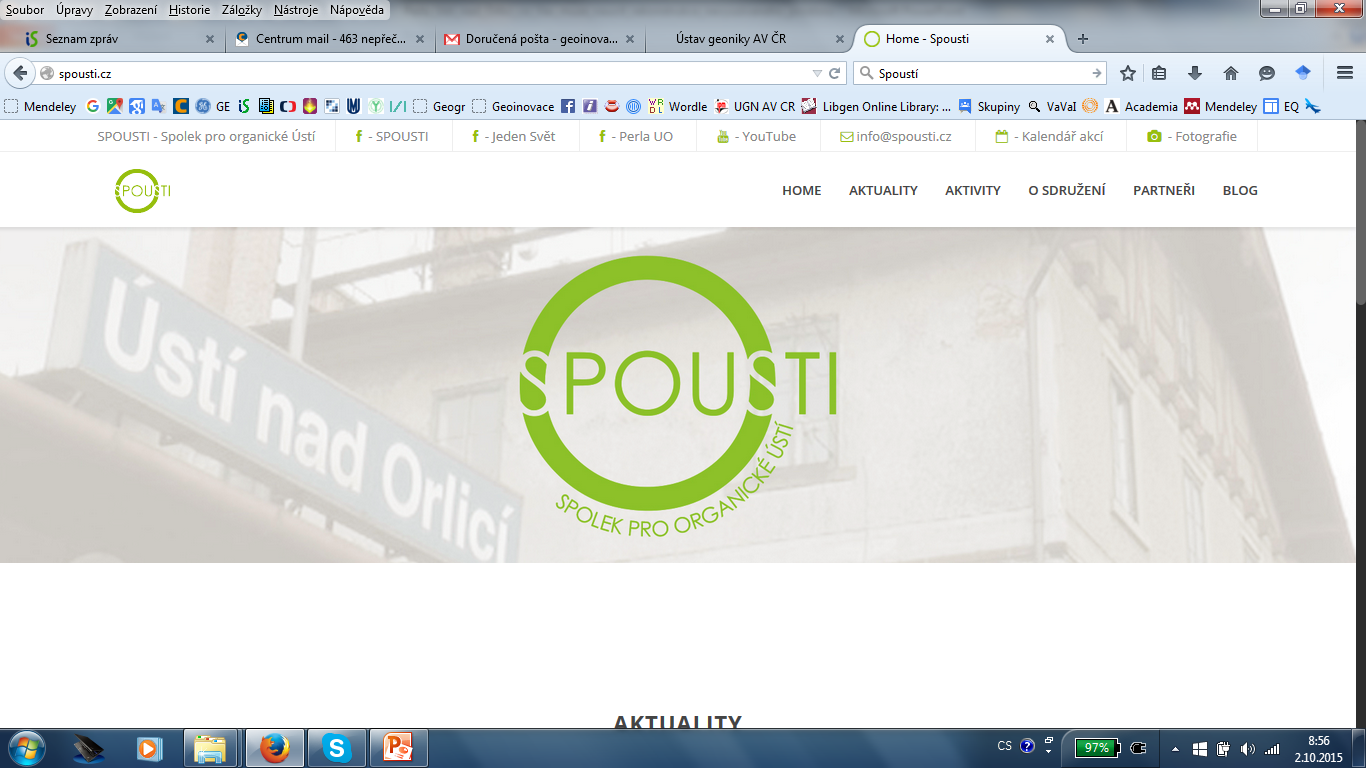 SPOUSTI – Spolek pro organické Ústí, o. s.Na Štěpnici 1272562 06 Ústí nad Orlicí
info@spousti.cz
jedensvet@spousti.cz
736 436 985
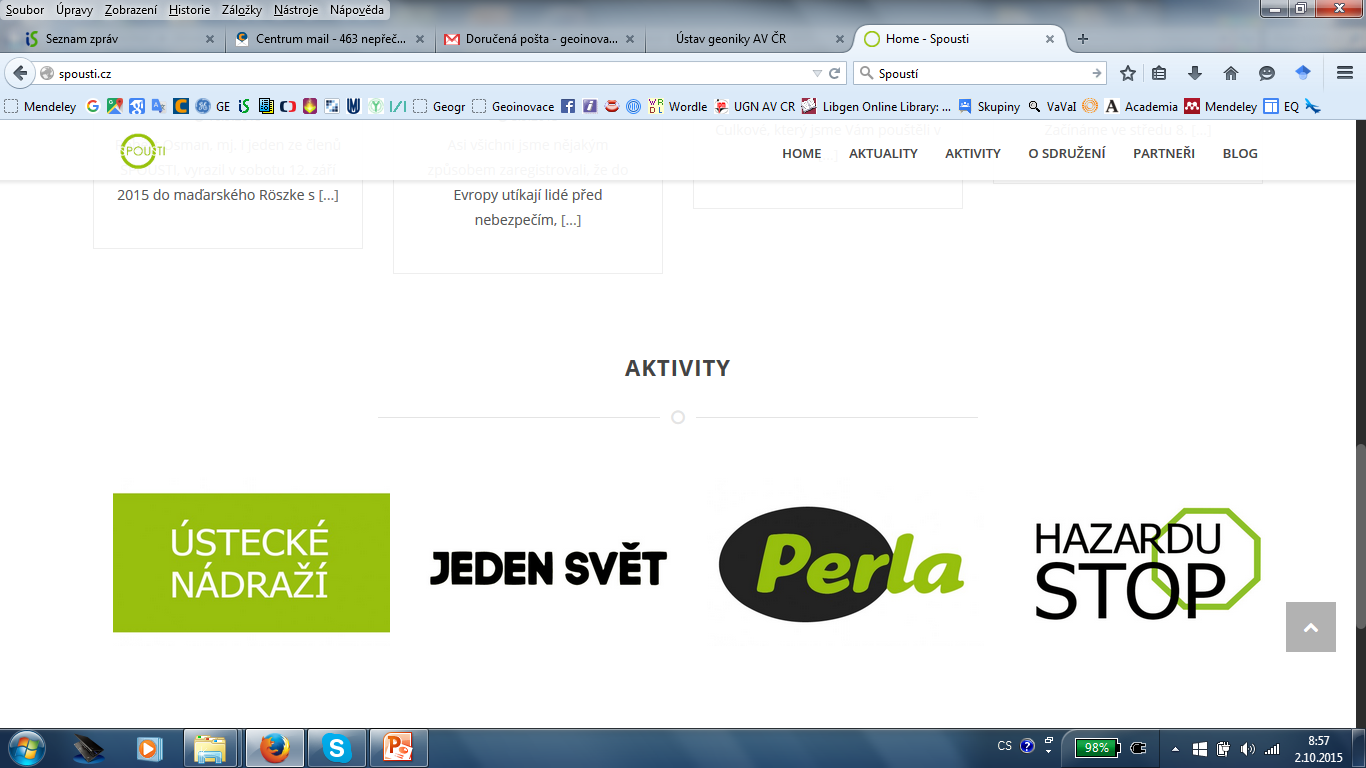 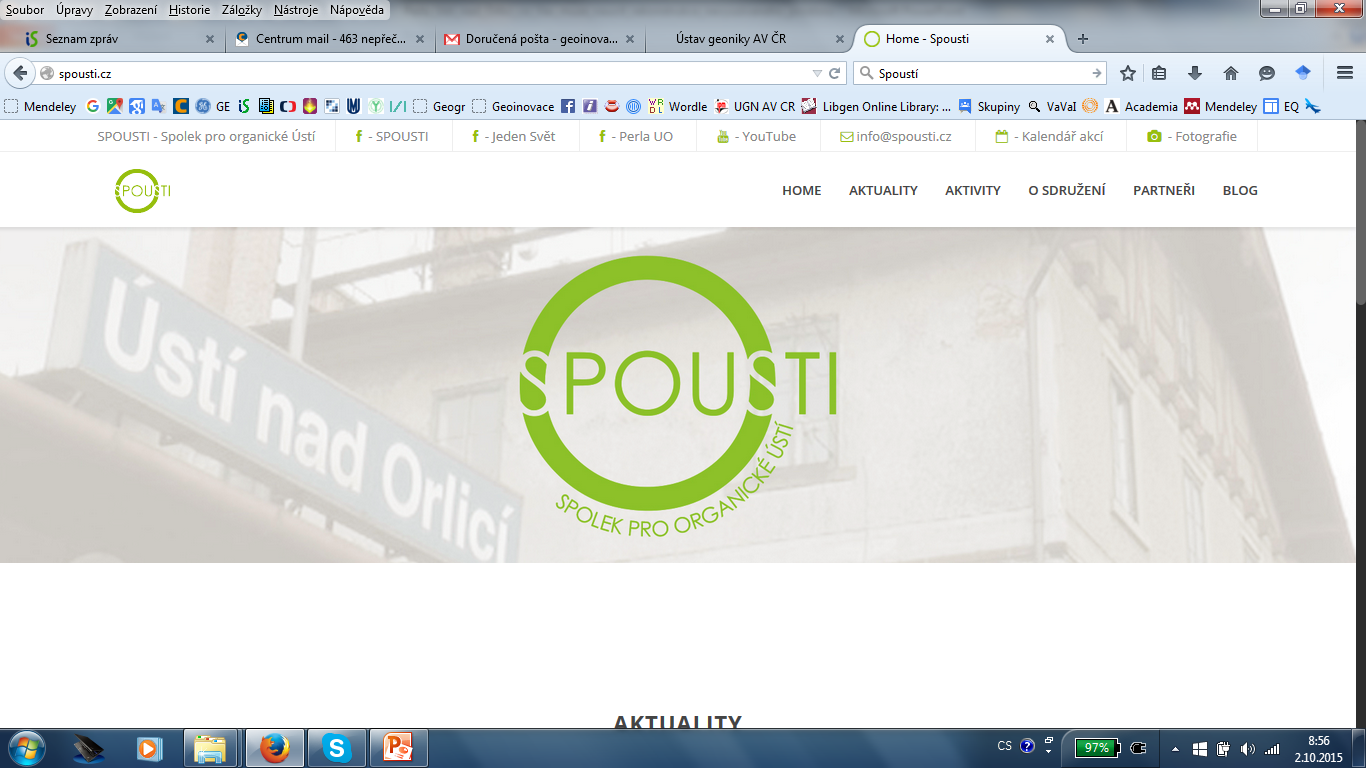 Podpora veřejné angažovanosti
Podpora osobní angažovanosti obyvatel našeho města ve věcech veřejných je základní podmínkou pro iniciaci endogenního kapitálu města, pro posilování sociálních vazeb uvnitř ale především mezi jednotlivými komunitami, pro prohlubování důvěry v zastupitelské orgány, pro podporu lokální hrdosti a v konečném důsledku pro motivaci ke společné práci na silné lokální identitě.

Podpora regionální soběstačnosti
Podpora regionální soběstačnosti se nám jeví jako jedna z možných z cest opouštějící hluboce zakořeněnou víru v dlouhodobě neudržitelný koncept kontinuálního ekonomického rozvoje. Oproti mezinárodní dělbě práce a globálnímu trhu, které prostřednictvím odčerpávání peněz z regionu, ztráty kontroly nad cenou i kvalitou produktů, zvyšování potravinové nesoběstačnosti či zvyšující se nezaměstnanosti přispívají k postupné periferializaci regionu, představuje regionální trh nadějnou alternativu.
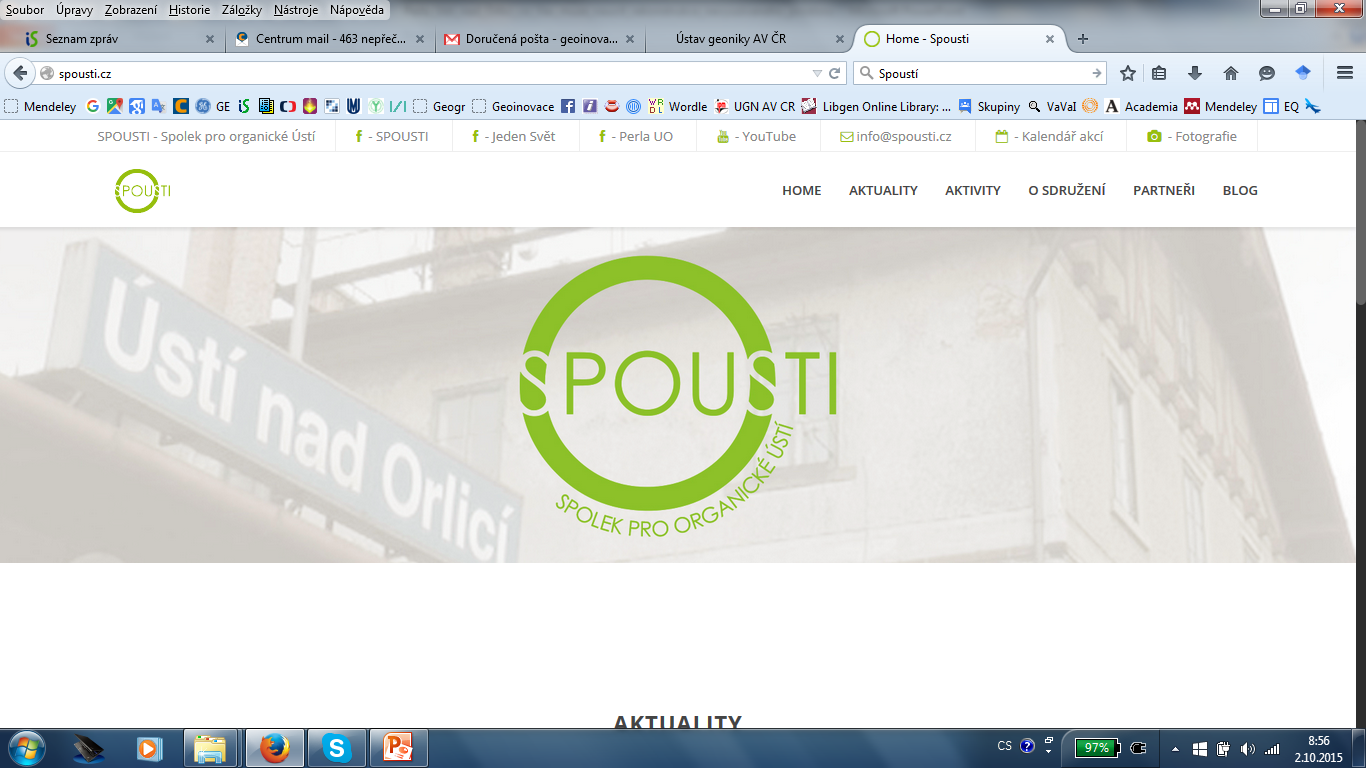 Jednotlivé projekty (revitalizace Perly, využití nádražní budovy, pořádání festivalu, zrušení hazardu) tak pro nás nejsou cílem, ale prostředkem k dosahování našich cílů.
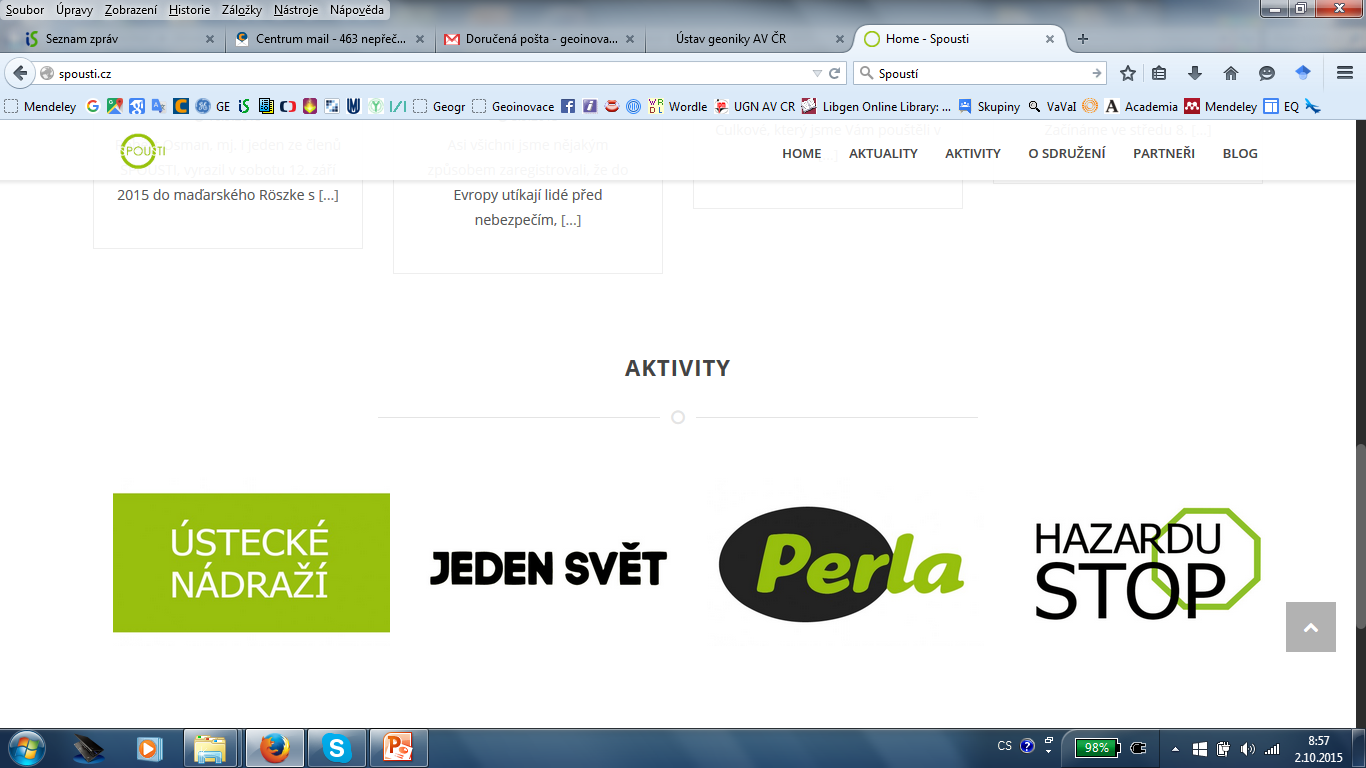 2) POROZUMĚNÍ NGO
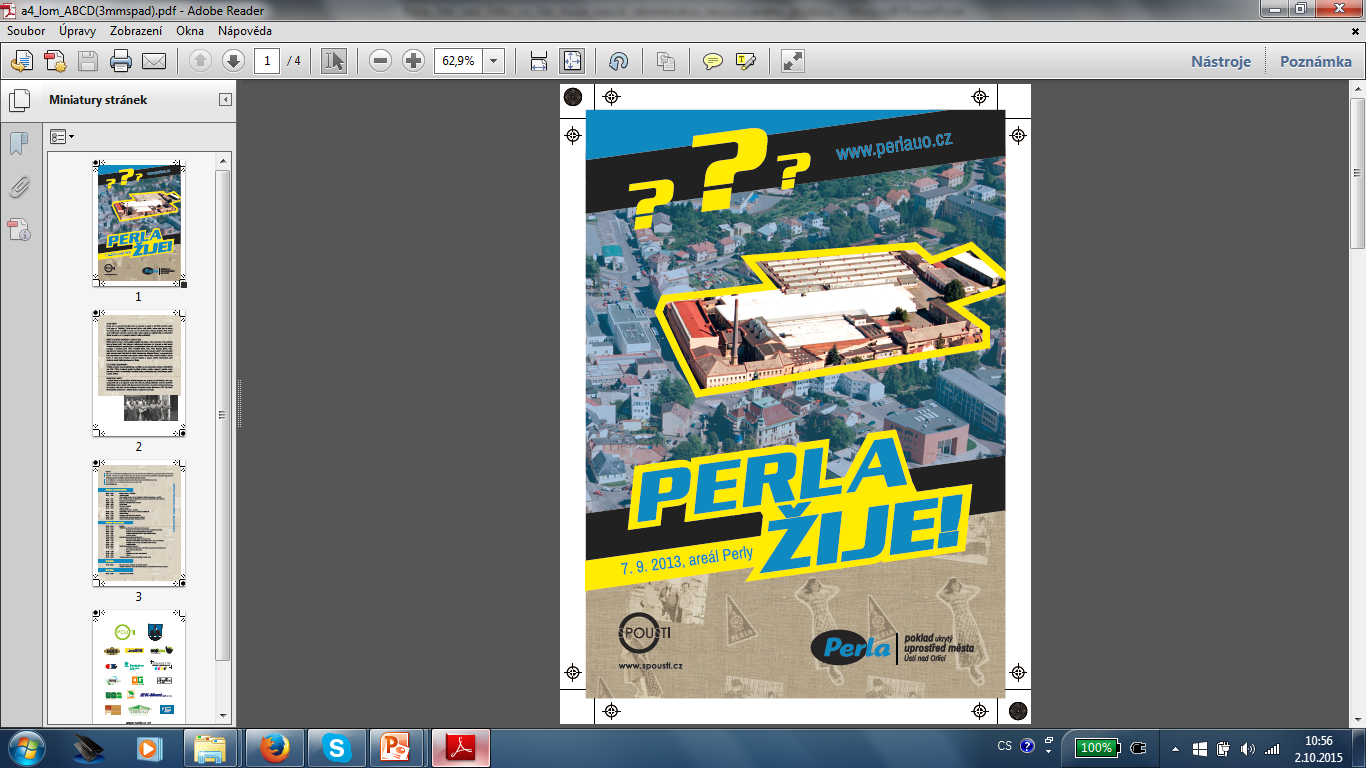 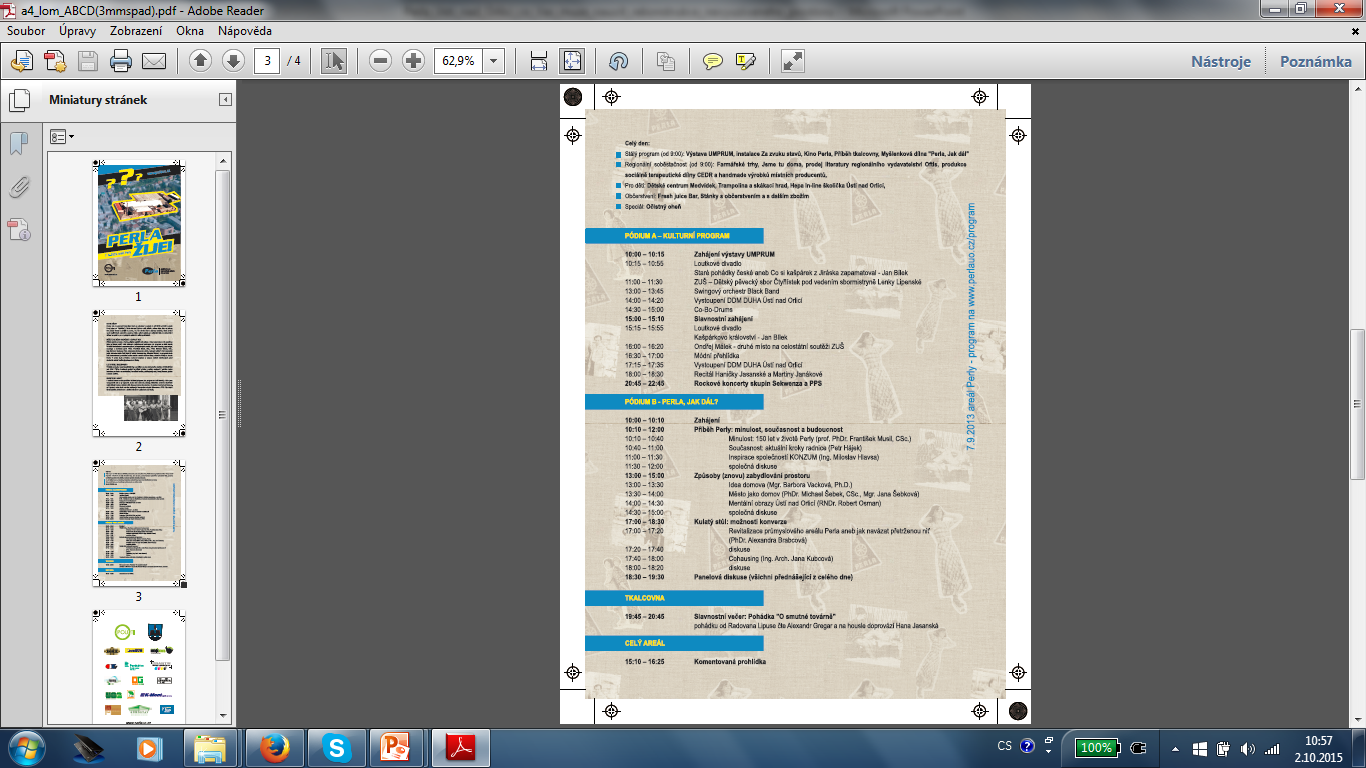 2) POROZUMĚNÍ NGO
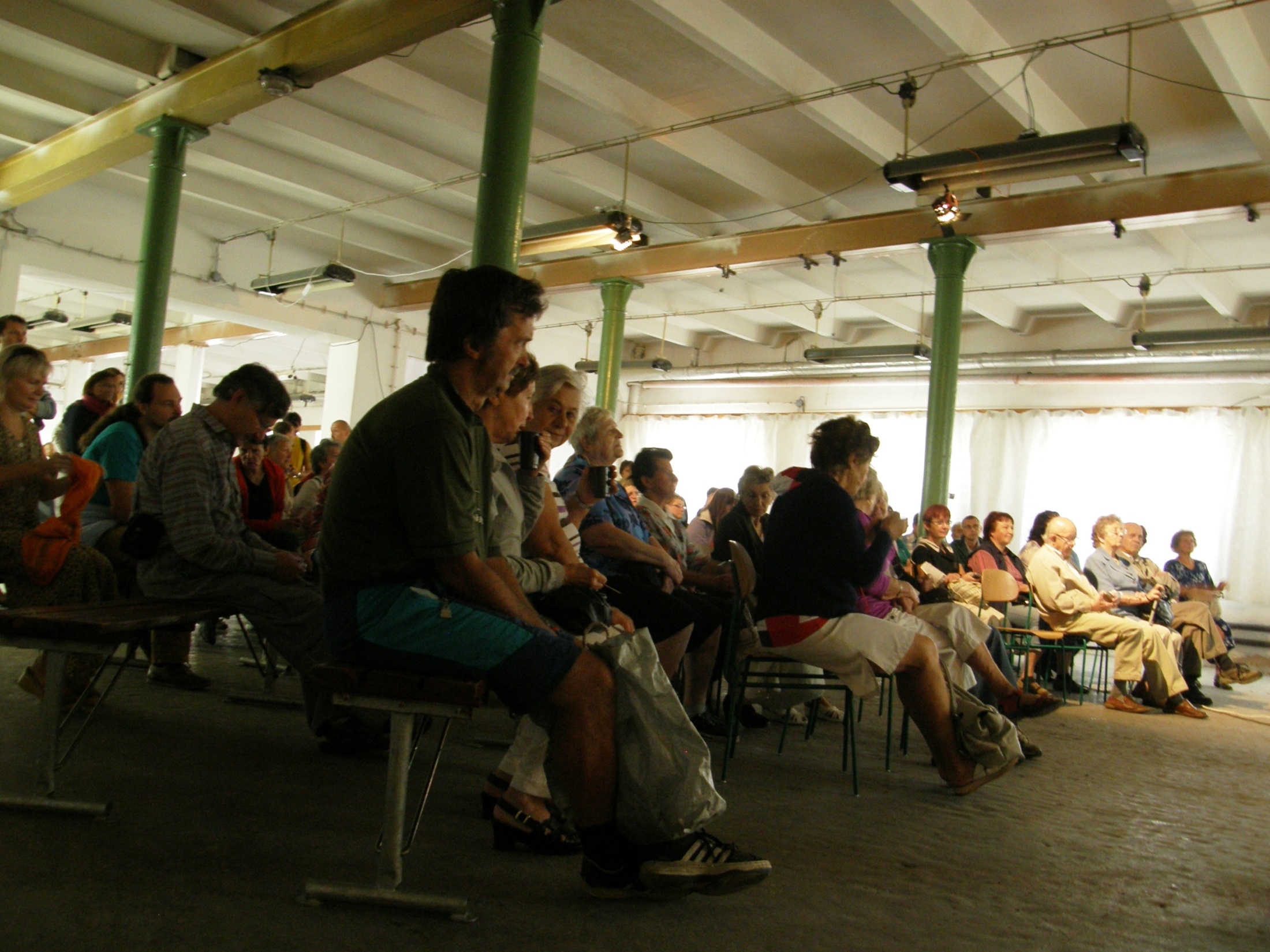 2) POROZUMĚNÍ NGO
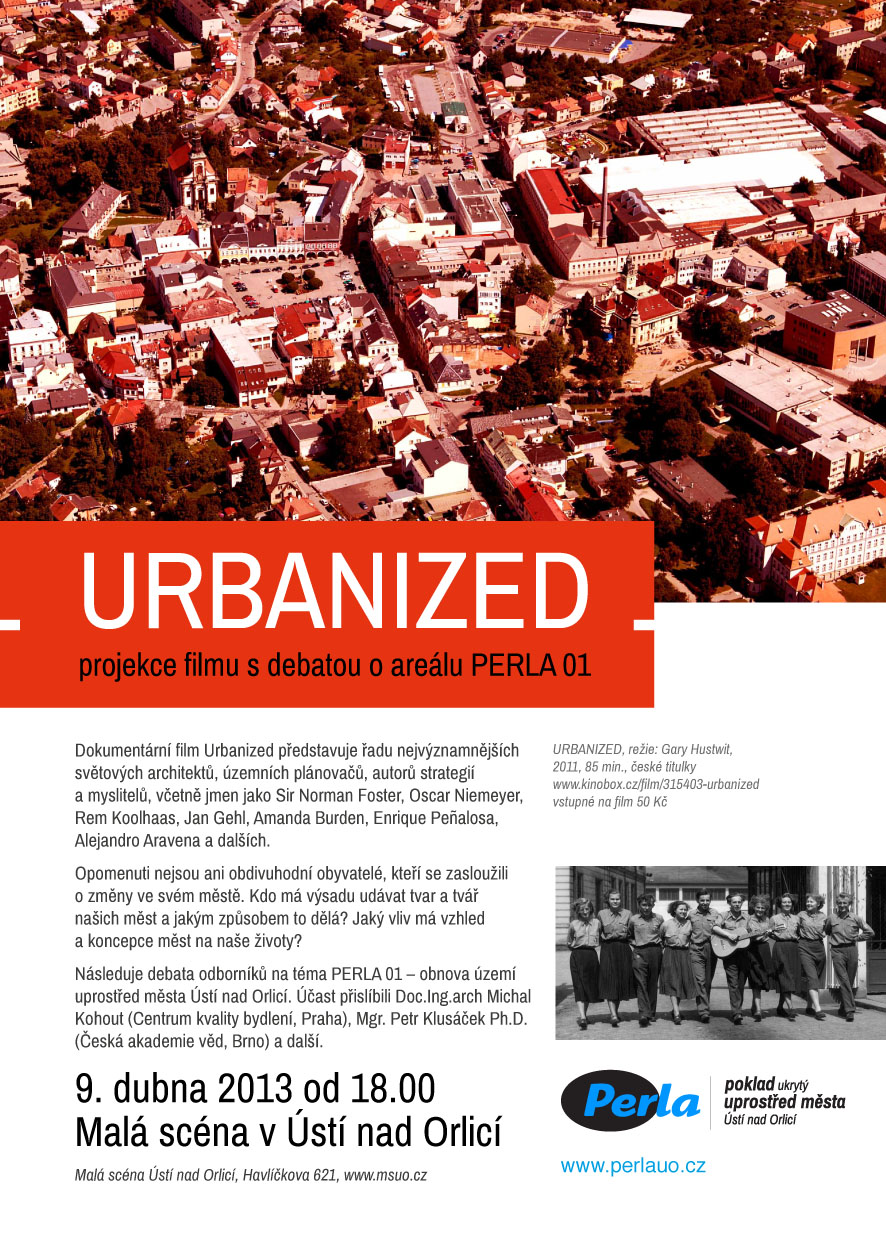 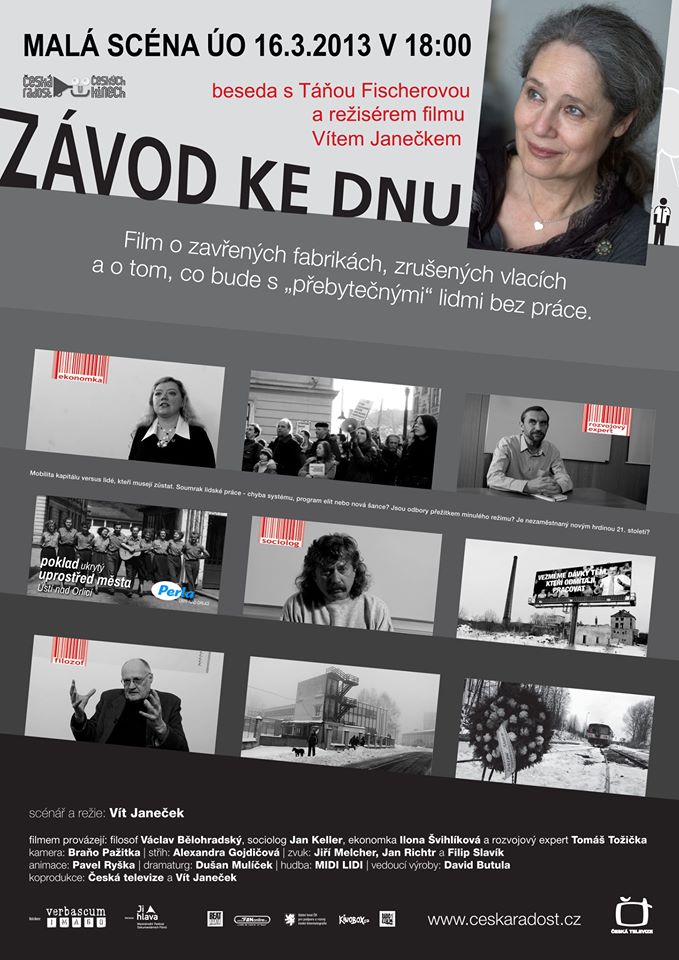 2) POROZUMĚNÍ NGO
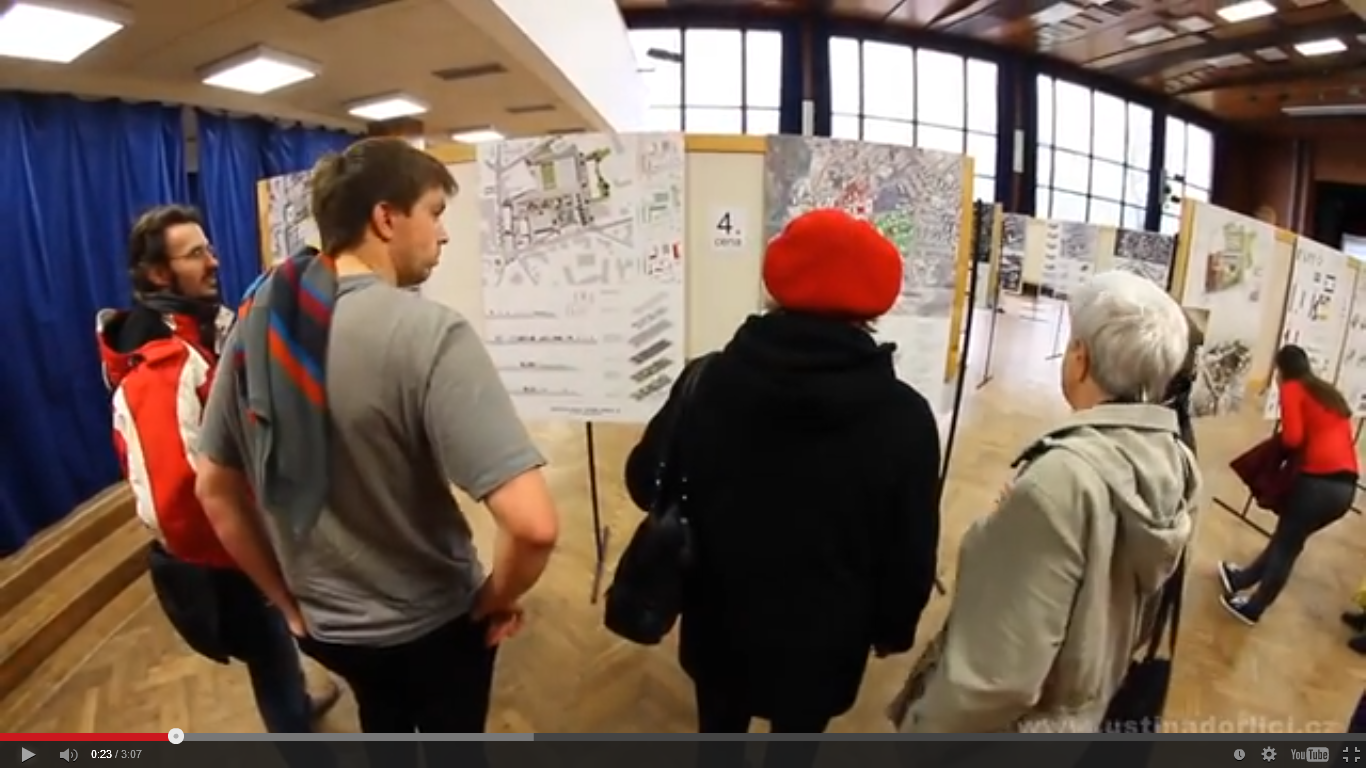 2) POROZUMĚNÍ NGO
Díky těmto aktivitám se podařilo redefinovat význam regenerace z „problému“ na „příležitost“.
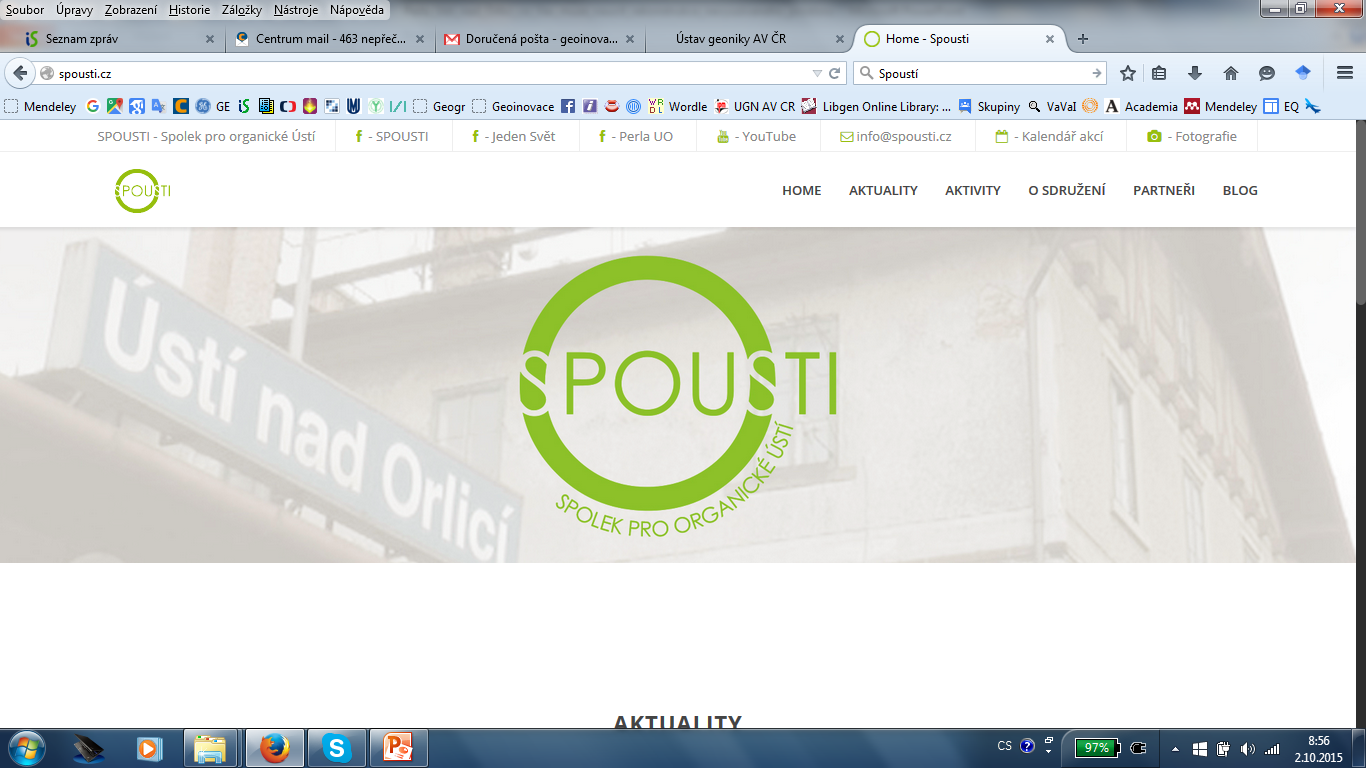 Představení Perly 01
Porozumění roli neziskového sektoru
Porozumění vizi města
Porozumění délce procesu
Porozumění bottom-up principu
Porozumění rychlosti procesu
3) POROZUMĚNÍ VIZI MĚSTA
Jakou vizi města má revitalizace Perly 01 pomoci naplnit?
3) POROZUMĚNÍ VIZI MĚSTA
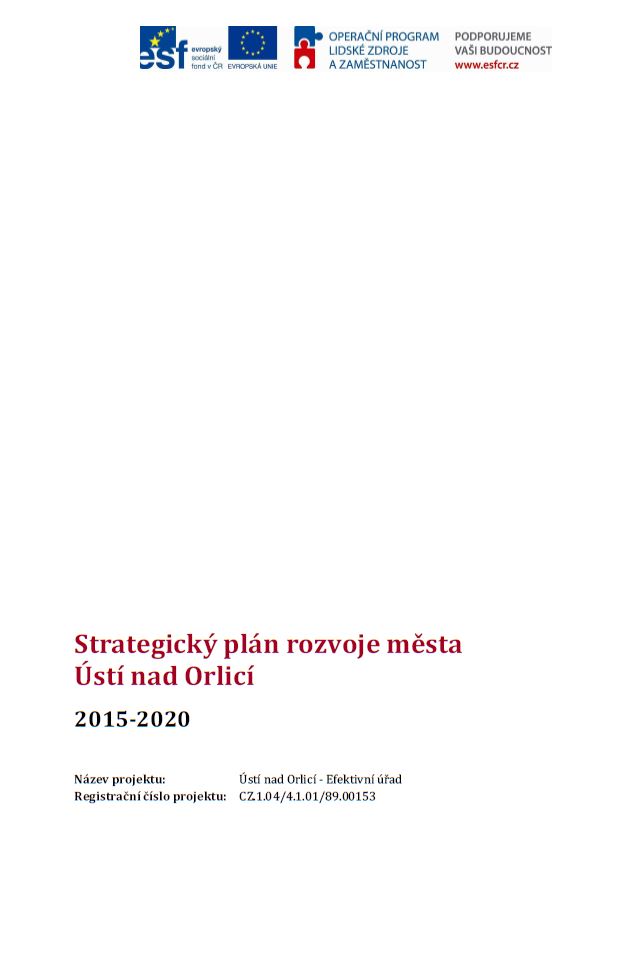 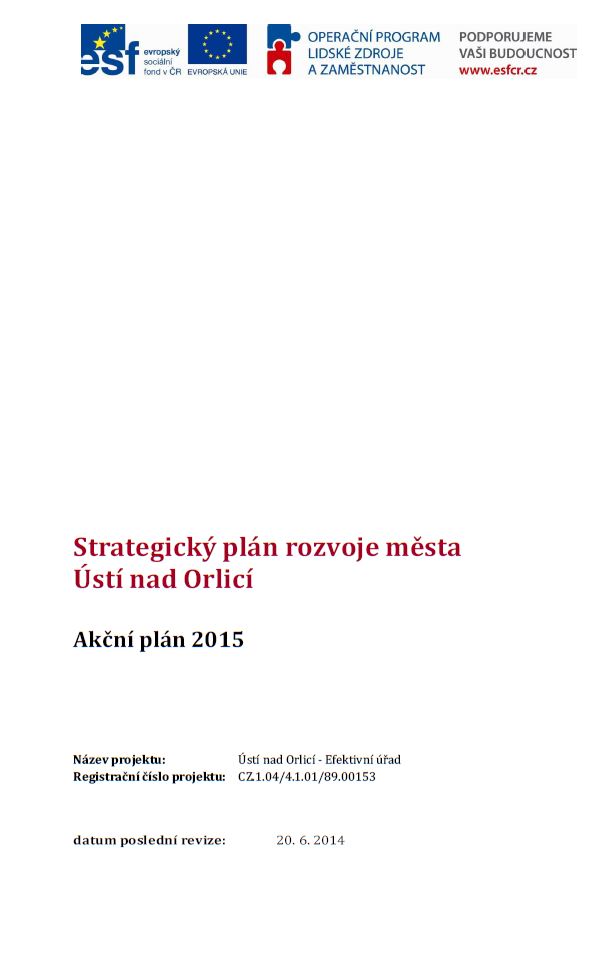 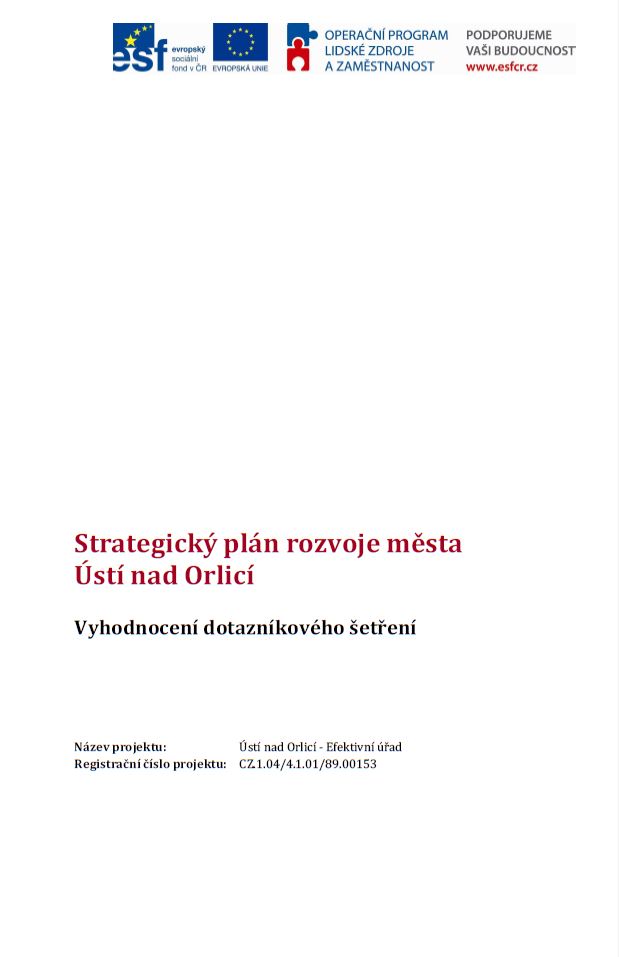 3) POROZUMĚNÍ VIZI MĚSTA
„[…] je městem pro spokojený život svých obyvatel, městem s nabídkou kvalitního bydlení pro různé sociální skupiny, s odpovídající sítí obchodů a služeb, s dostatečnou nabídkou mateřského, základního (i středního) školství, zdravým životním prostředím, kvalitní technickou infrastrukturou včetně silniční, s fungujícím dopravním napojením na okolí a s uspokojivou nabídkou kulturních, sportovních a dalších volnočasových aktivit.“


„[…] je pro své občany místem, kde stojí za to „žít“. Město přívětivé, s krásnou okolní přírodou, nabízející pracovní příležitosti, dostupné bydlení, dobrou dopravní obslužnost, a dostatek příležitostí pro vzdělání, sport, kulturu i volný čas.“
3) POROZUMĚNÍ VIZI MĚSTA
„[…] je městem pro spokojený život svých obyvatel, městem s nabídkou kvalitního bydlení pro různé sociální skupiny, s odpovídající sítí obchodů a služeb, s dostatečnou nabídkou mateřského, základního (i středního) školství, zdravým životním prostředím, kvalitní technickou infrastrukturou včetně silniční, s fungujícím dopravním napojením na okolí a s uspokojivou nabídkou kulturních, sportovních a dalších volnočasových aktivit.“
(Strategický plán města Kuřim, 2011)

„[…] je pro své občany místem, kde stojí za to „žít“. Město přívětivé, s krásnou okolní přírodou, nabízející pracovní příležitosti, dostupné bydlení, dobrou dopravní obslužnost, a dostatek příležitostí pro vzdělání, sport, kulturu i volný čas.“
(Strategický plán města Ústí nad Orlicí, 2014)
3) POROZUMĚNÍ VIZE MĚSTA
dlouhodobá
vztažená k budoucnosti
rozvíjející silné stránky
identotvorná
originální (rozvíjející jedinečnost)
reálná
realizovatelná
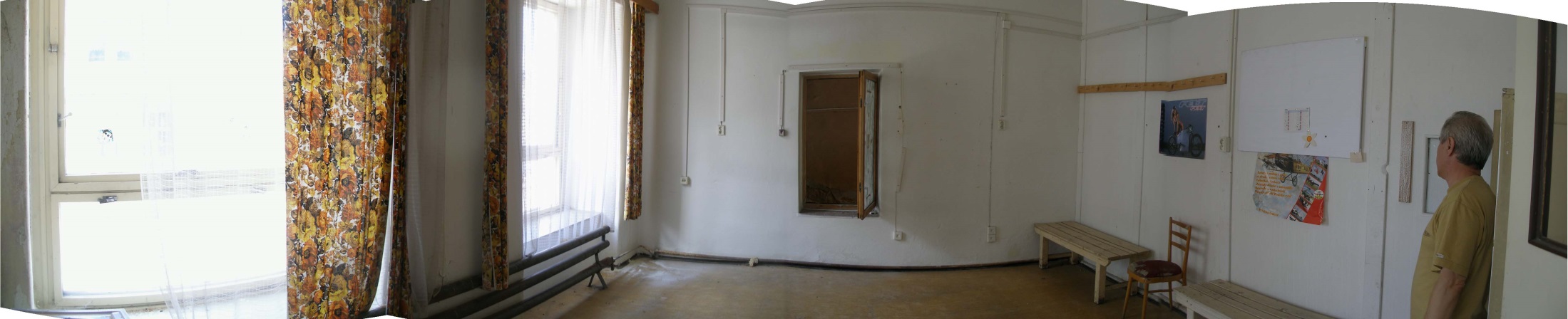 3) POROZUMĚNÍ VIZI MĚSTA
silné stránky
poloha, velikost, spojování, příroda, kultura, technologie

principy
spojovat lidi
spojovat městskou kreativitu s klidem okolní přírody
spojovat uměleckou kreativitu s řemeslnou tradicí
reinterpretovat velikost města jako výhodu
změnit kulturu „zaměstnaných“ na kulturu „zaměstnavatelů“
rozvíjet tradici v technologickém vývoji a výzkumu
3) POROZUMĚNÍ VIZI MĚSTA
Díky těmto aktivitám bylo město schopné alespoň částečně odpovědět na otázku: Jakou vizi města má revitalizace Perly 01 pomoci naplnit? 

vytvořit prostor, který zadrží lidi ve městě
zastavit odliv talentů a vzdělaných lidí z regionu
alespoň 30% místních středoškoláků
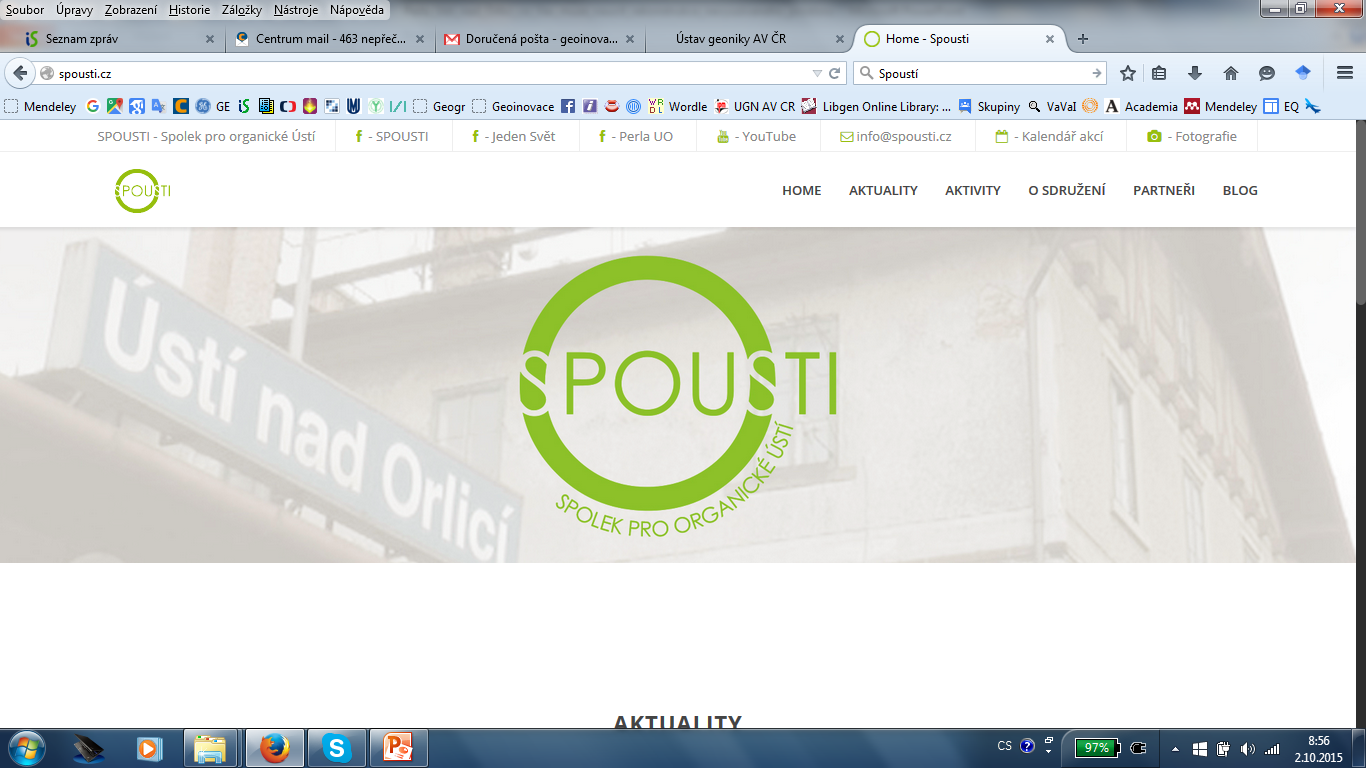 Představení Perly 01
Porozumění roli neziskového sektoru
Porozumění vizi města
Porozumění délce procesu
Porozumění bottom-up principu
Porozumění rychlosti procesu
4) POROZUMĚNÍ DÉLCE PROCESU
Zpracování regulačního plánu (2015)

Zpracování projektové dokumentace (2016)

Žádost o dotaci (2017)

Přidělení dotace (2018)

Začátek stavebních prací (2018)


MINIMÁLNĚ 4 DALŠÍ ZIMY BEZ VYUŽITÍ / VYTÁPĚNÍ
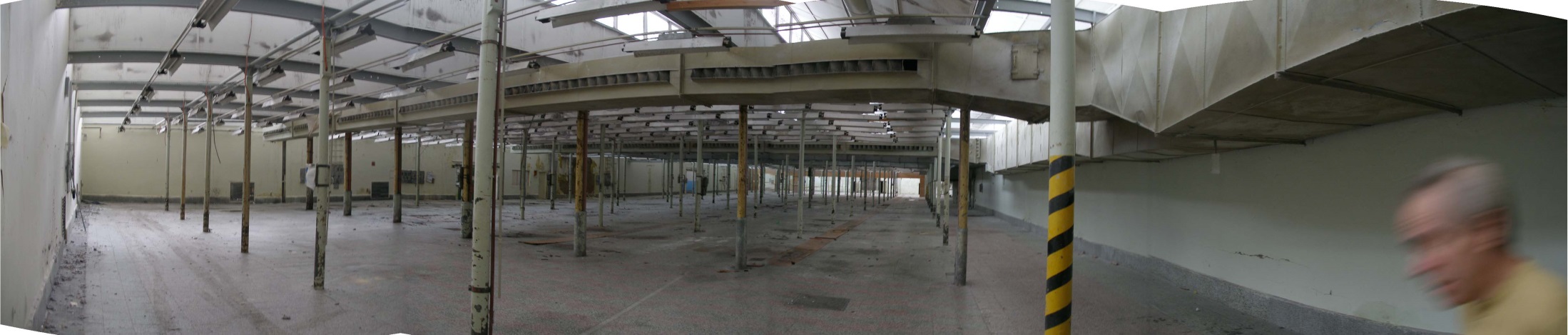 4) POROZUMĚNÍ DÉLCE PROCESU
proces celé regenerace může trvat i několik desítek let

volební období ale tvá pouze 4 roky


JE TŘEBA VYTVOŘIT POZICI ZAJIŠTUJÍCÍ KONTINUITU
CELÉHO PROCESU REGENERACE
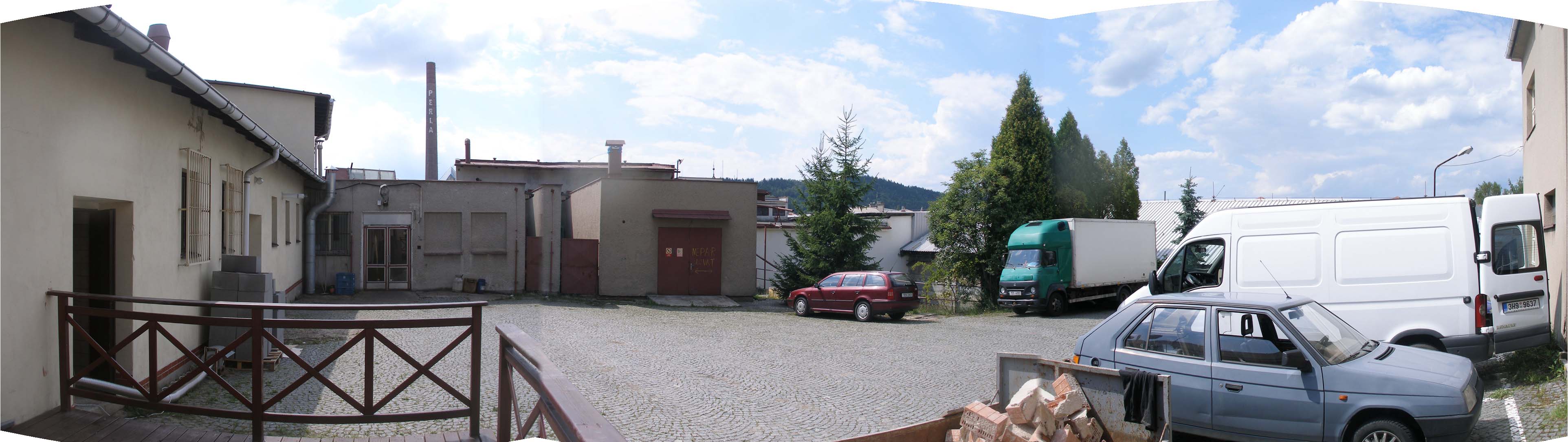 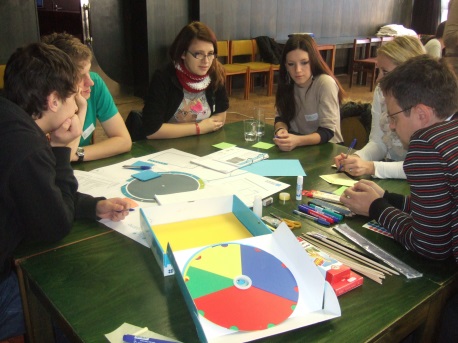 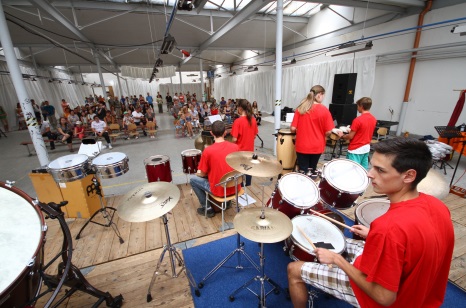 BROWNFIELD MANAGEMENT
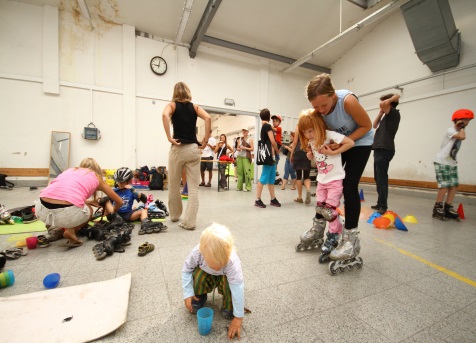 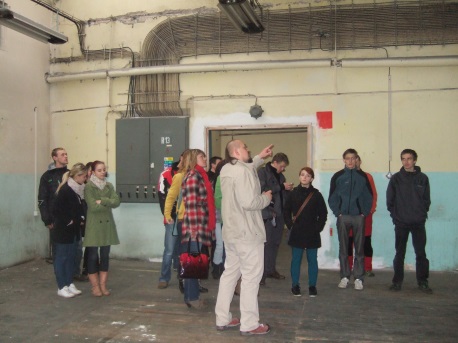 4. 10. 2014 / 9:00 – 16:00
sborový dům Jednoty bratrské
Mistra Jaroslava Kociana 33 / Ústí nad Orlicí
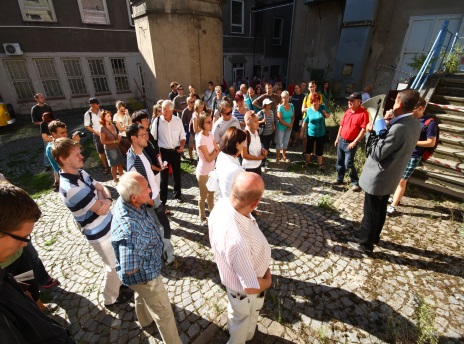 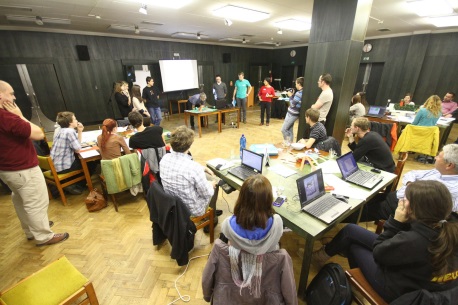 9:00–10:00    prohlídka areálu Perly 01
10:00–10:30    úvod / představení  účastníků
10:30–11:00    definování otázek
11:00–12:30    1. pracovní blok

12:30–14:00    oběd

14:00–15:30    2. pracovní blok
15:30–16:00    shrnutí / připomínky / doporučení
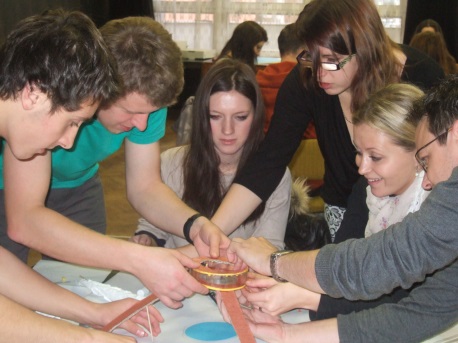 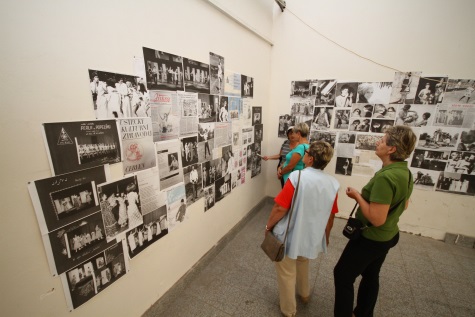 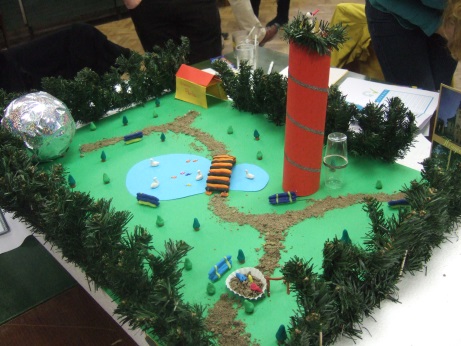 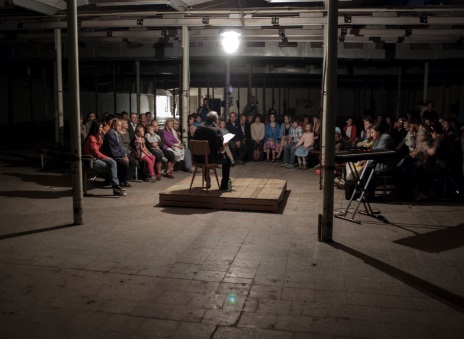 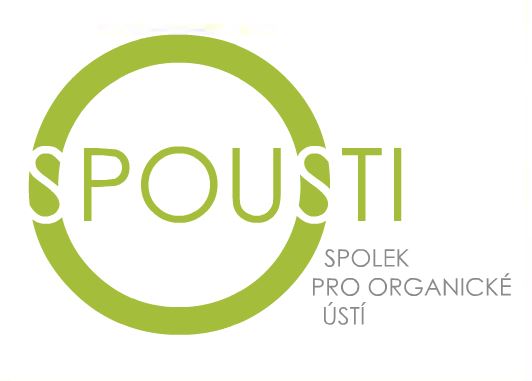 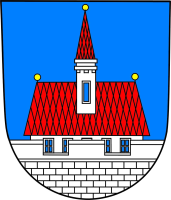 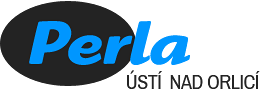 4) POROZUMĚNÍ DÉLCE PROCESU
Jiří Čepelka (Sdružení nezávislých kandidátů Ústí 2014)
RSDr. Jaroslav Fišer (KSČM)
Petr Hájek (Sdružení nezávislých kandidátů Oušťáci)
Ing. Michal Kokula (KDU-ČSL)
Jiří Preclík (ČSSD)

Ing. Monika Godická (specialistka marketingu rozvojových ploch)
Mgr. Jan Hladík (Regionální rozvojová agentura jižní Moravy - RRAJM)
Mgr. Tereza Chrástová (Kreativní centrum, Kancelář strategie Brna)
Ing. Boris Janča (ekonom, projektový manager)
Mgr. Blanka Marková (geografka, spoluautorka publikace Továrny na sny)
Ing. Marta Šašková (Magistrát města Ústí nad Labem, Cobraman)
RNDr. Jakub Trojan (geograf, projektový manager, fundraiser)
4) POROZUMĚNÍ DÉLCE PROCESU
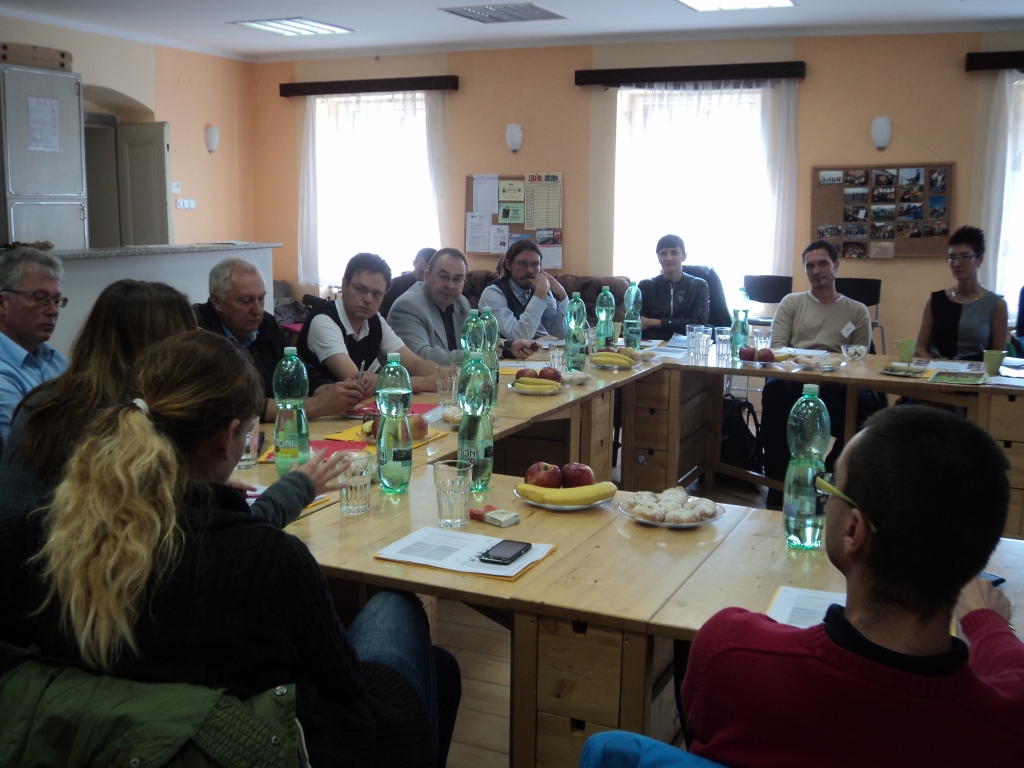 4) POROZUMĚNÍ DÉLCE PROCESU
Díky těmto aktivitám byla zřízena instituce brownfield managera pro Perlu 01.
4) POROZUMĚNÍ DÉLCE PROCESU
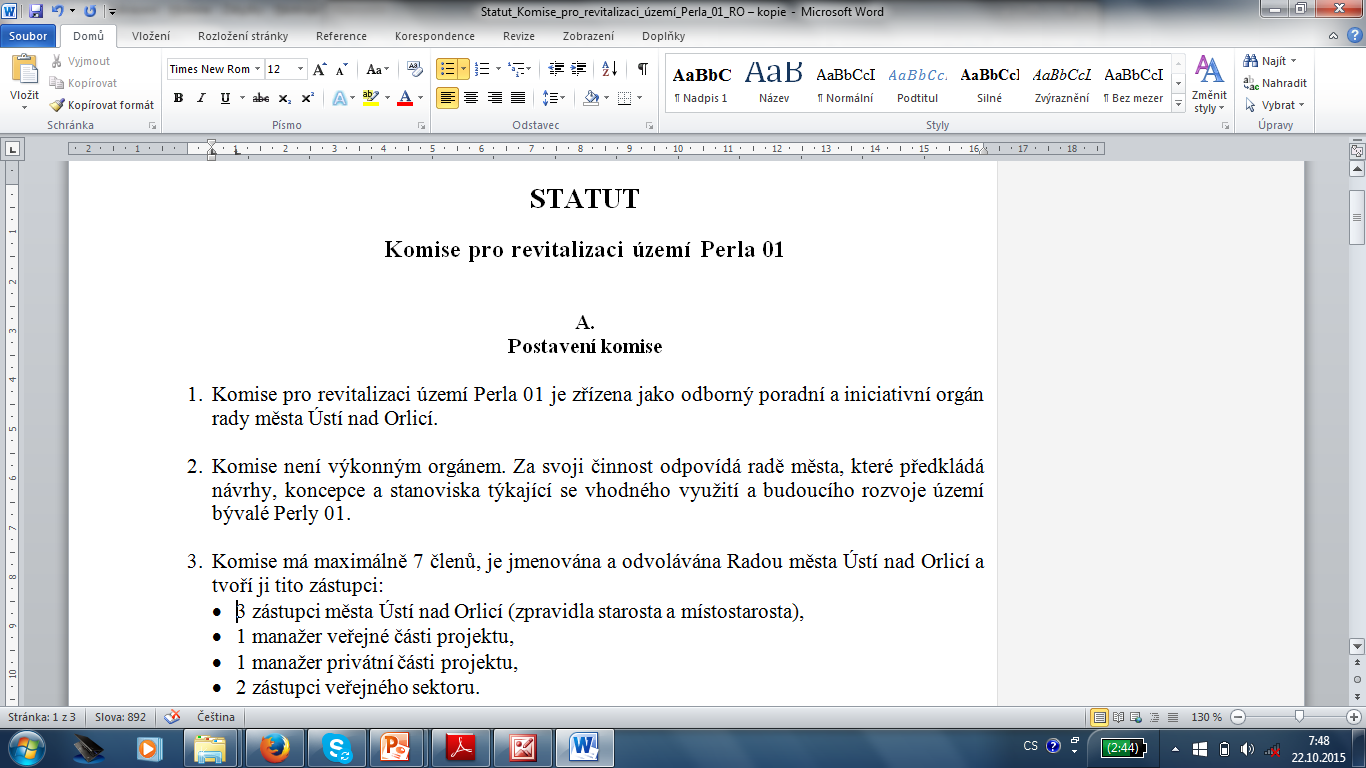 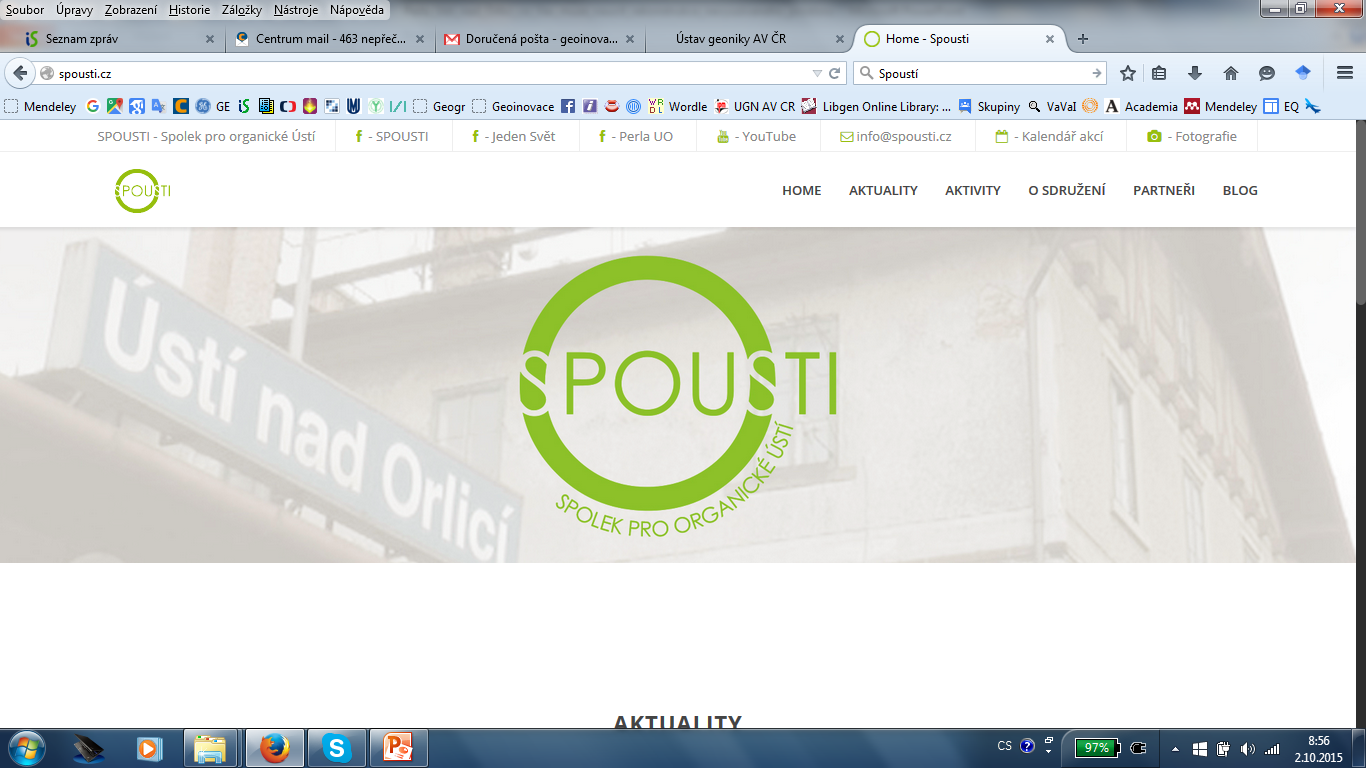 Představení Perly 01
Porozumění roli neziskového sektoru
Porozumění vizi města
Porozumění délce procesu
Porozumění bottom-up principu
Porozumění rychlosti procesu
5) BOTTOM-UP PRINCIP
Future City Game


12. – 13. 11. 2013

Kulturní dům, Ústí nad Orlicí

https://www.youtube.com/watch?v=xyFic5tx4OA
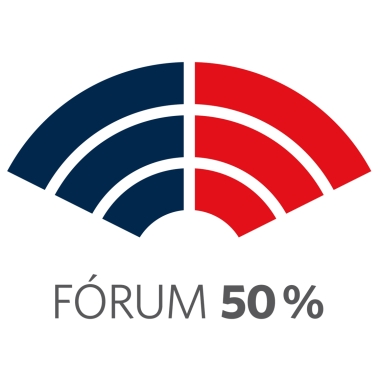 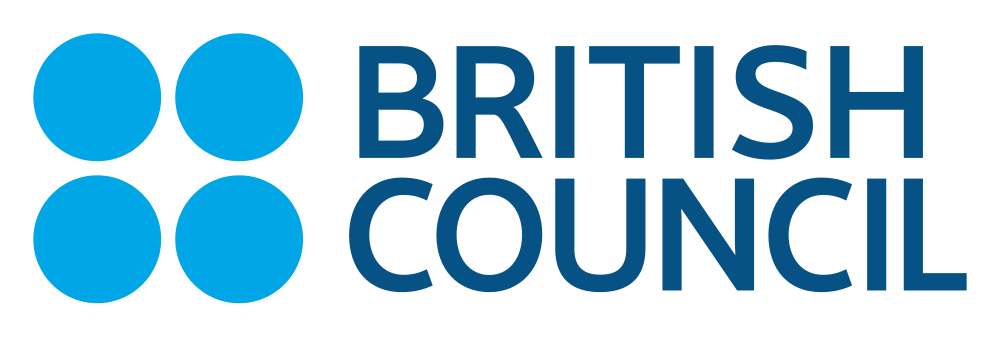 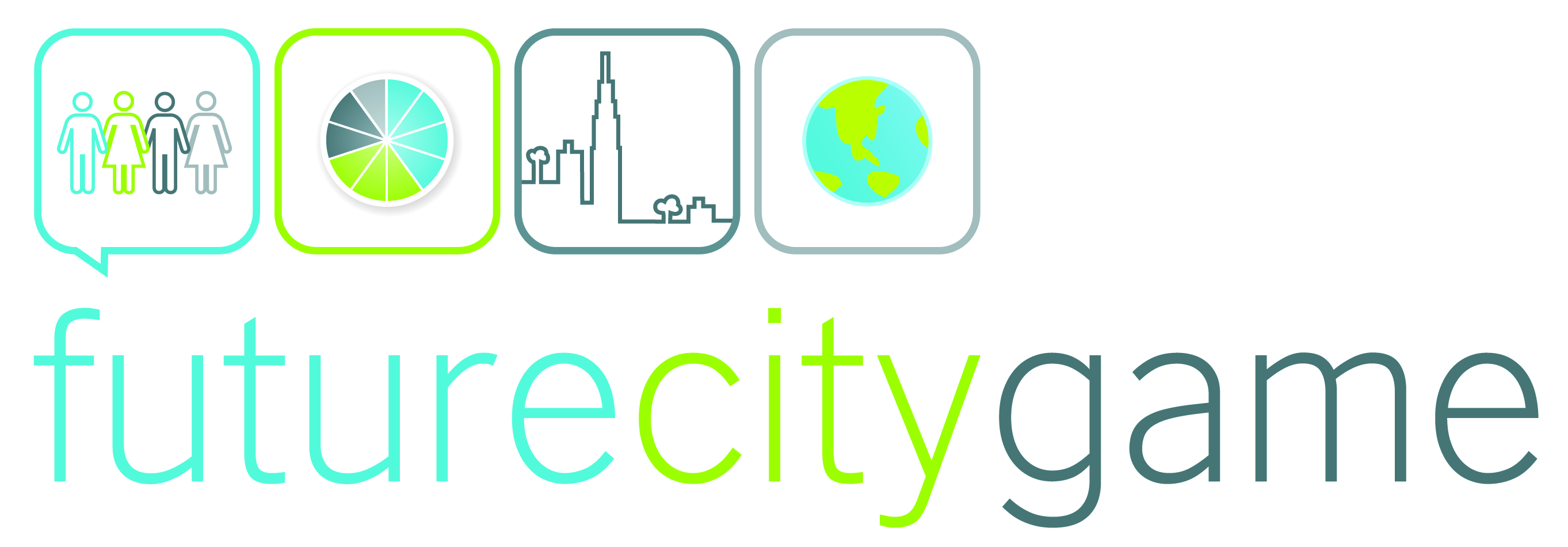 5) BOTTOM-UP PRINCIP
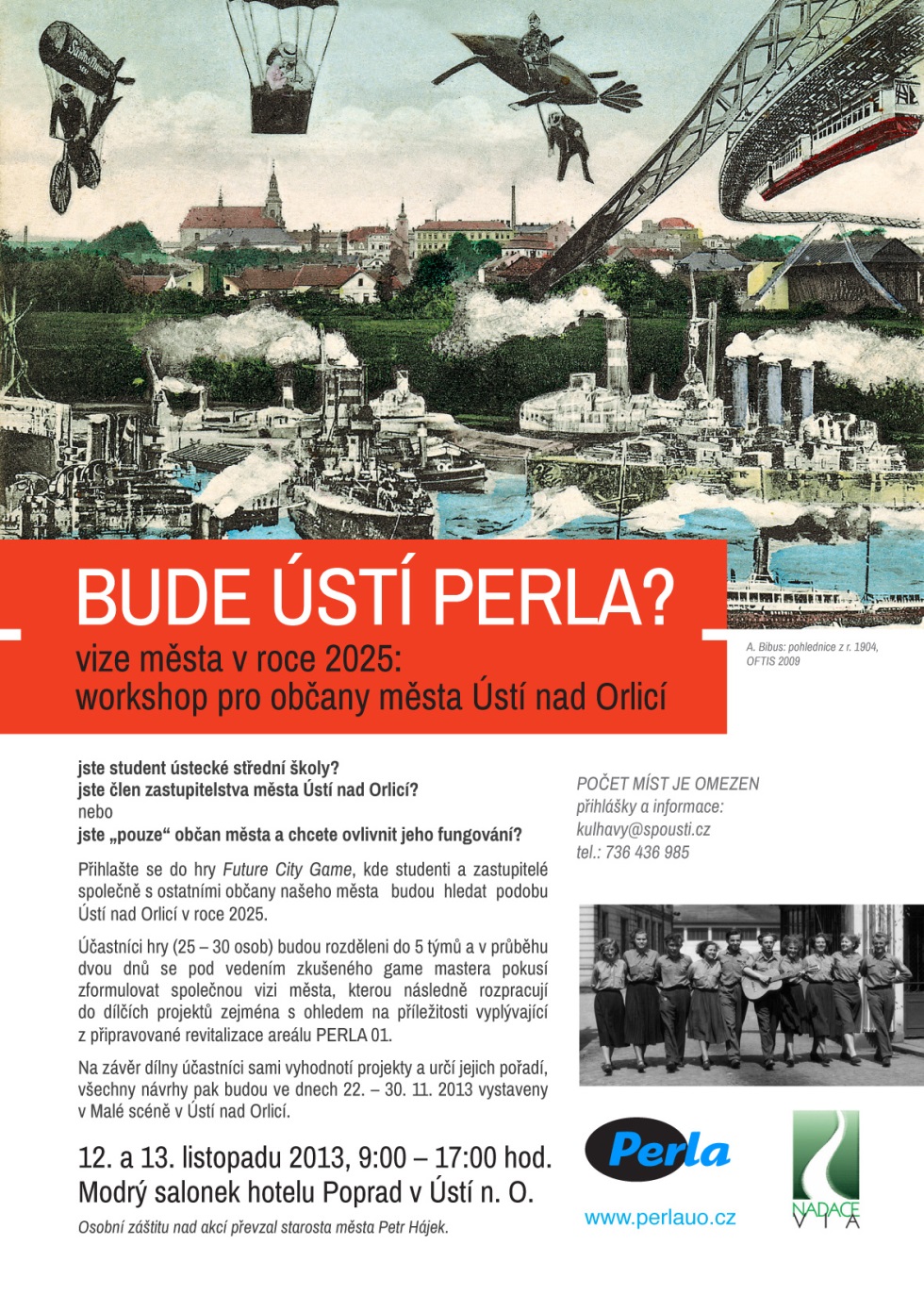 máte šanci definovat, v jakém městě chcete žít

máte šanci na tom spolupracovat s politiky

máte šanci se dobře pobavit a zažít dva dny kreativního vzrušení

ústí potřebuje, aby se do něho lidé po studiu vraceli
5) BOTTOM-UP PRINCIP
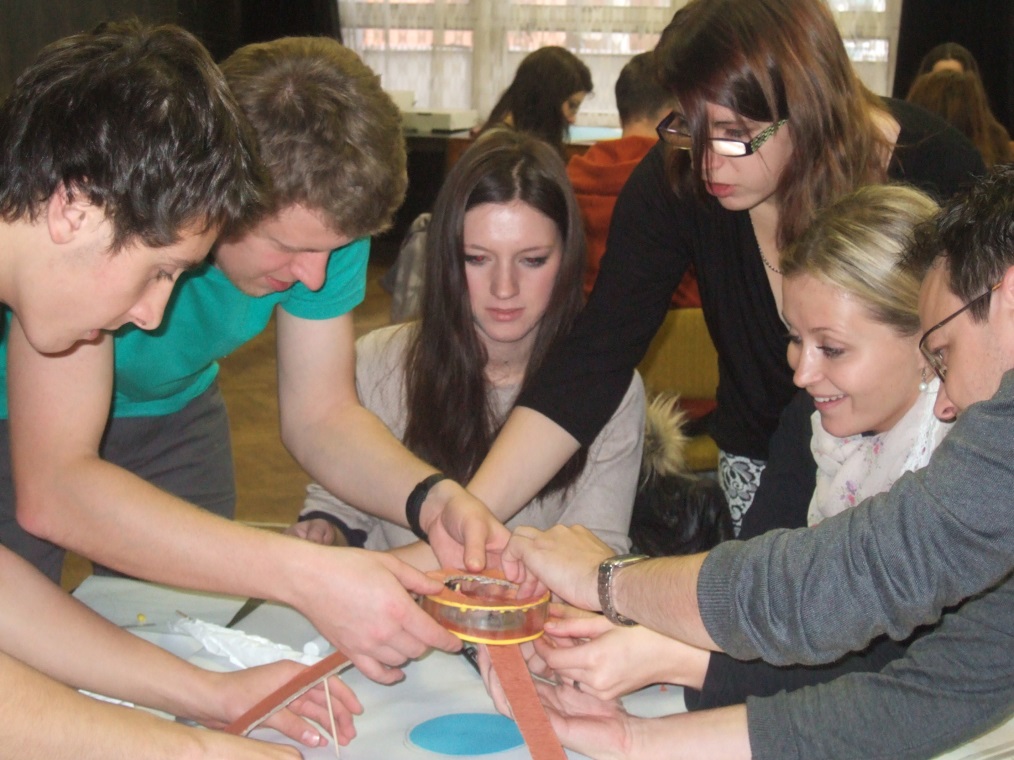 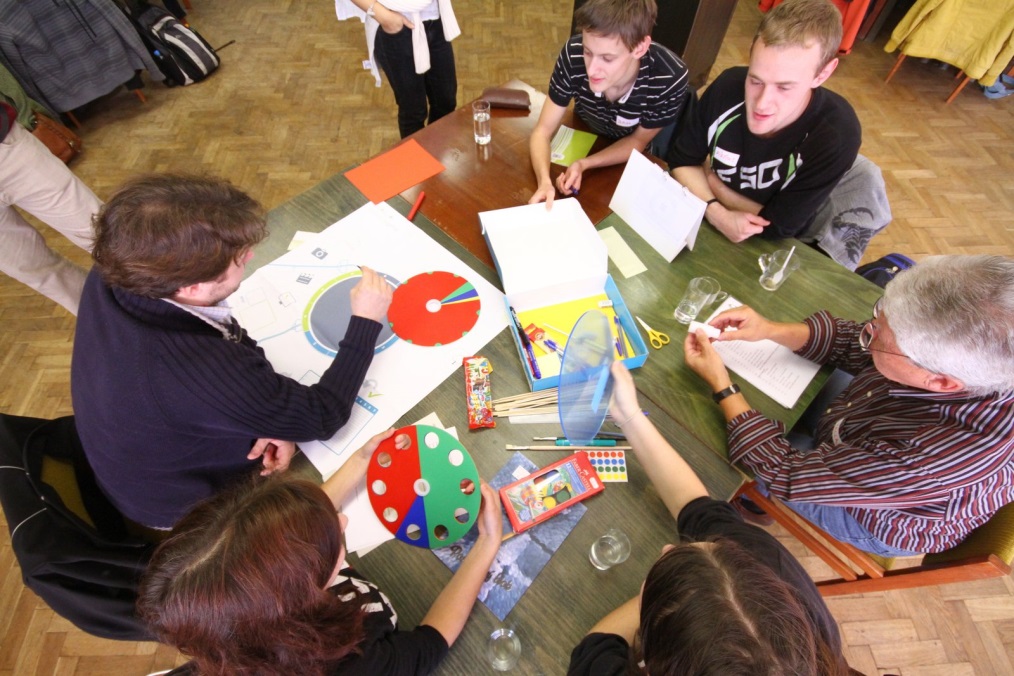 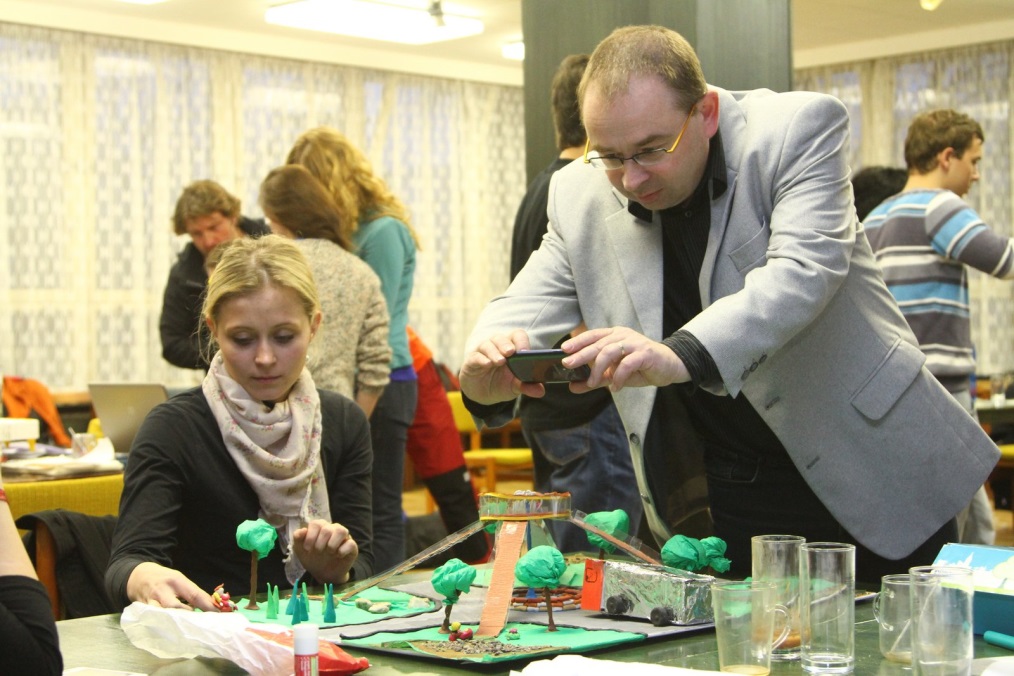 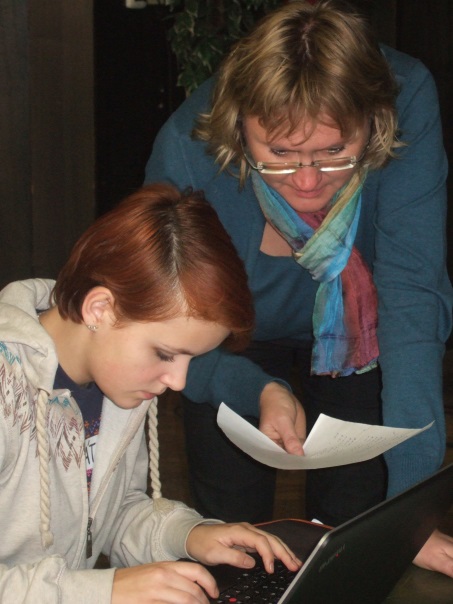 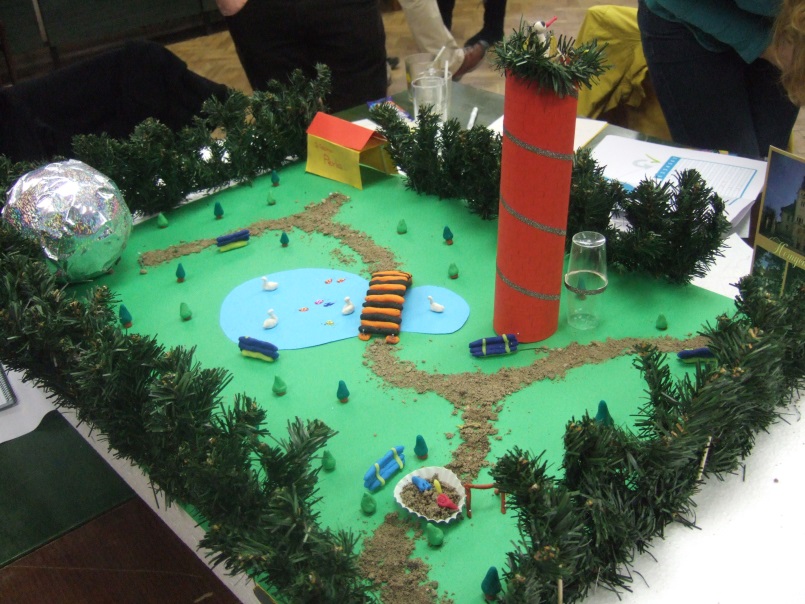 5) BOTTOM-UP PRINCIP
Díky těmto aktivitám se podařilo založit kreativní skupinu „Labyrint člověka v Perle Ústí nad Orlicí“
5) BOTTOM-UP PRINCIP
5) BOTTOM-UP PRINCIP
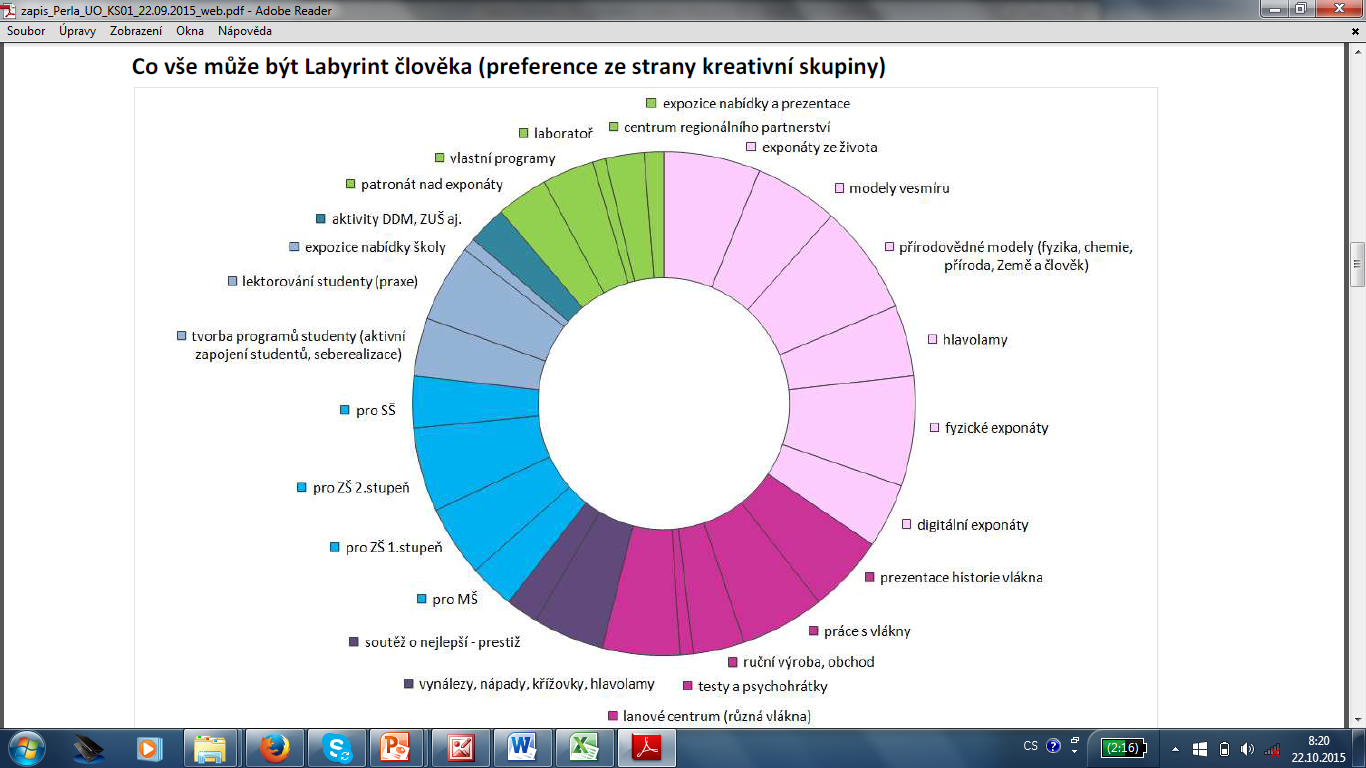 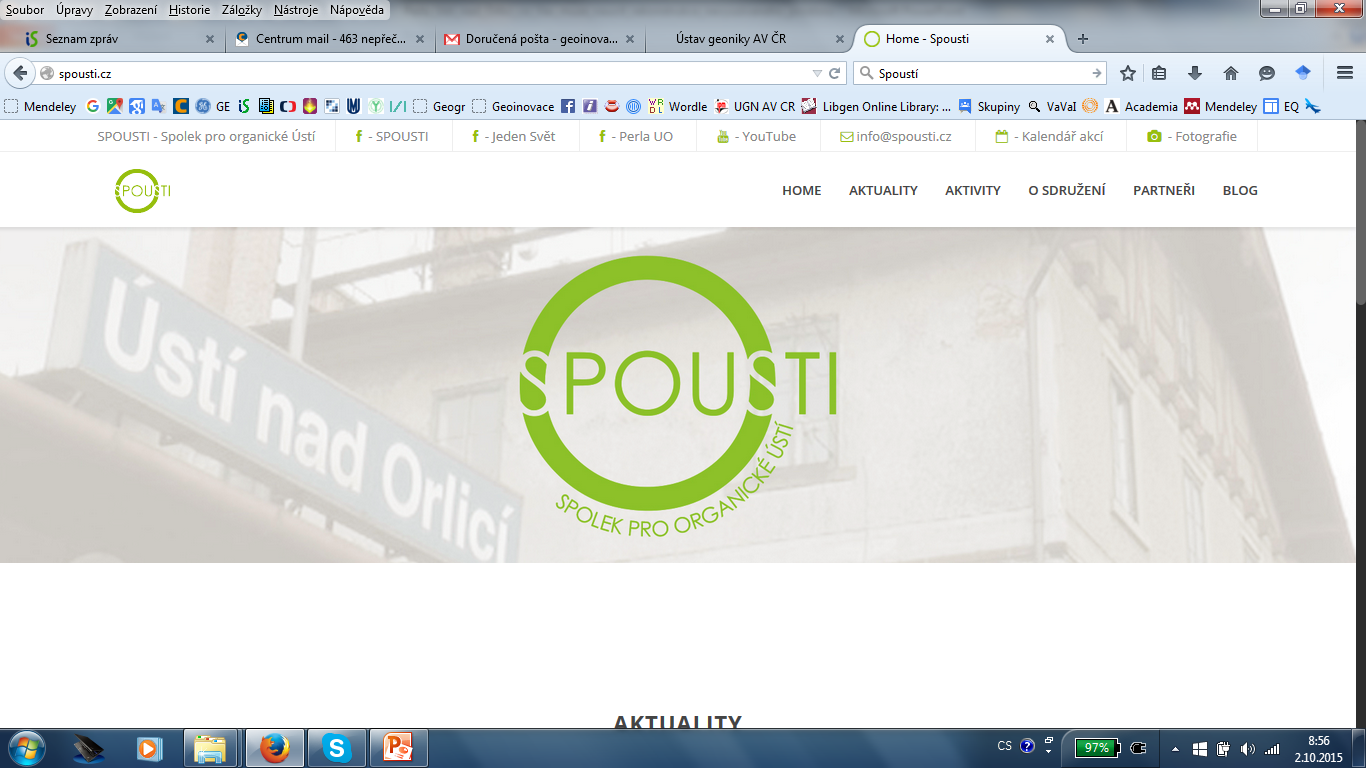 Představení Perly 01
Porozumění roli neziskového sektoru
Porozumění vizi města
Porozumění délce procesu
Porozumění bottom-up principu
Porozumění rychlosti procesu
6) POROZUMĚNÍ RYCHLOSTI PROCESU
leden – září 2013

21 komunikačních partnerů

11 žen, 10 mužů

student gymnázia, žena na mateřské dovolené, invalidní důchodkyně, pejskař, automobilista, dojíždějící, bydlící, přistěhovalý, odstěhovalý…

ze všech částí města (Černovír, Kerhartice…)
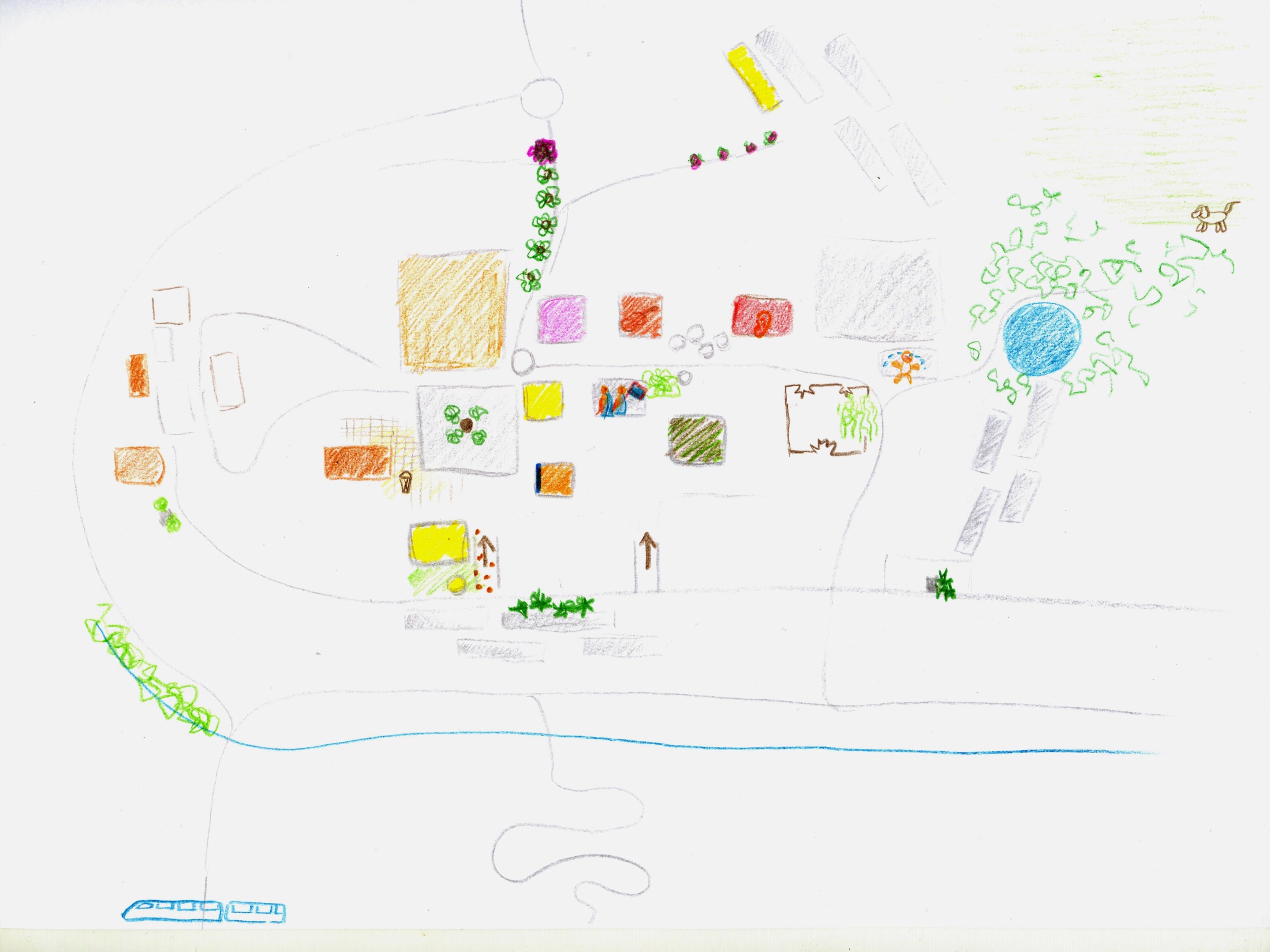 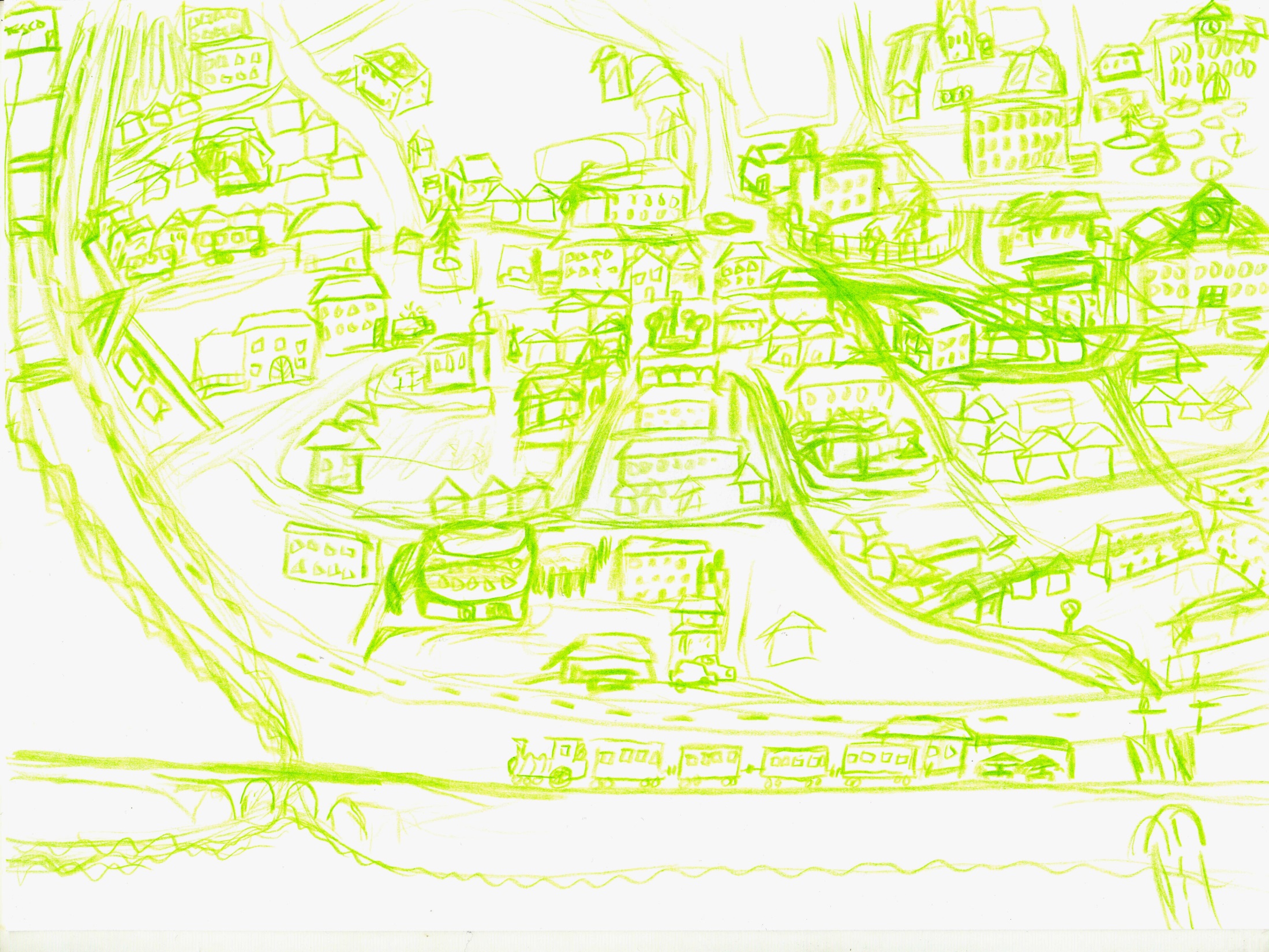 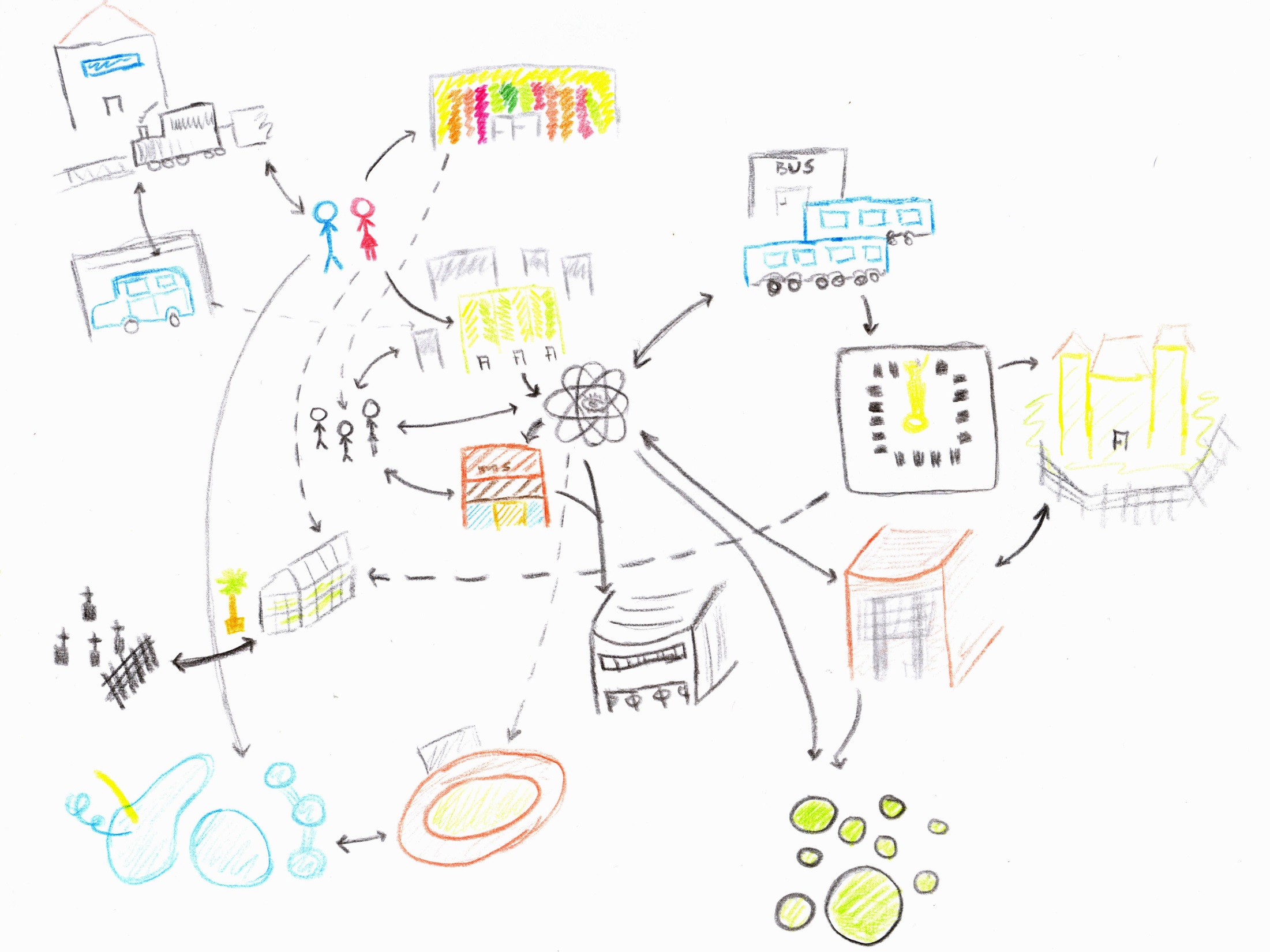 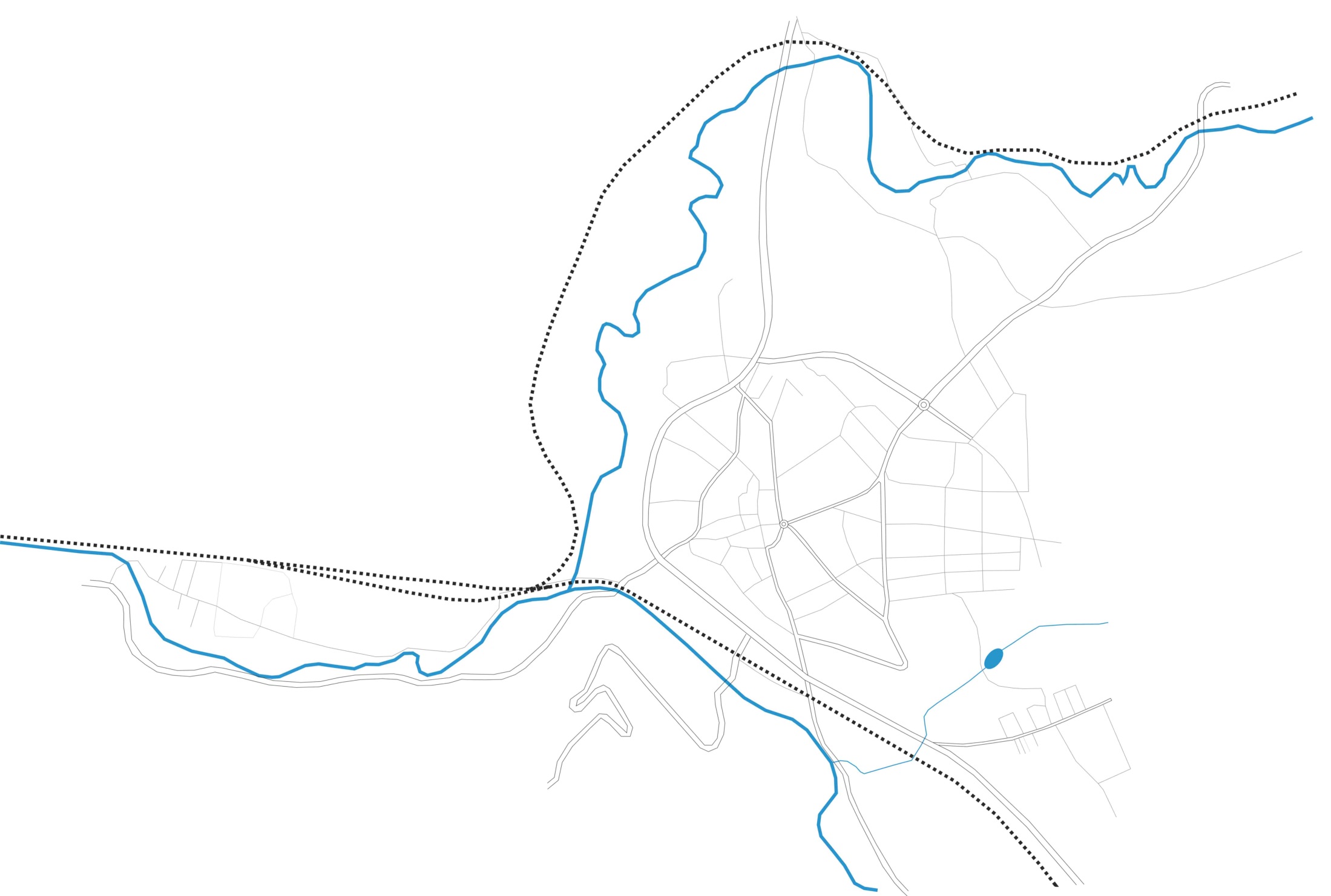 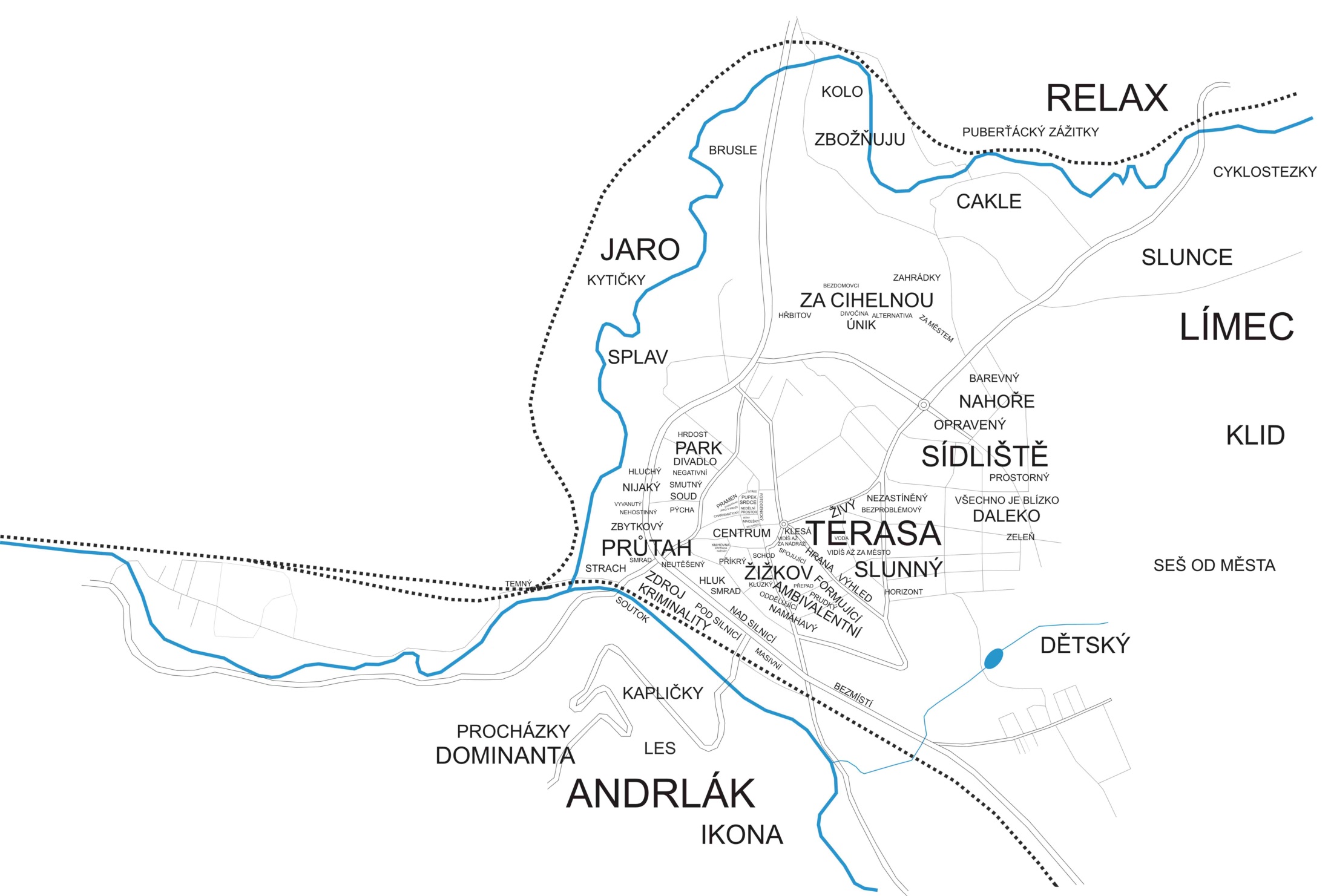 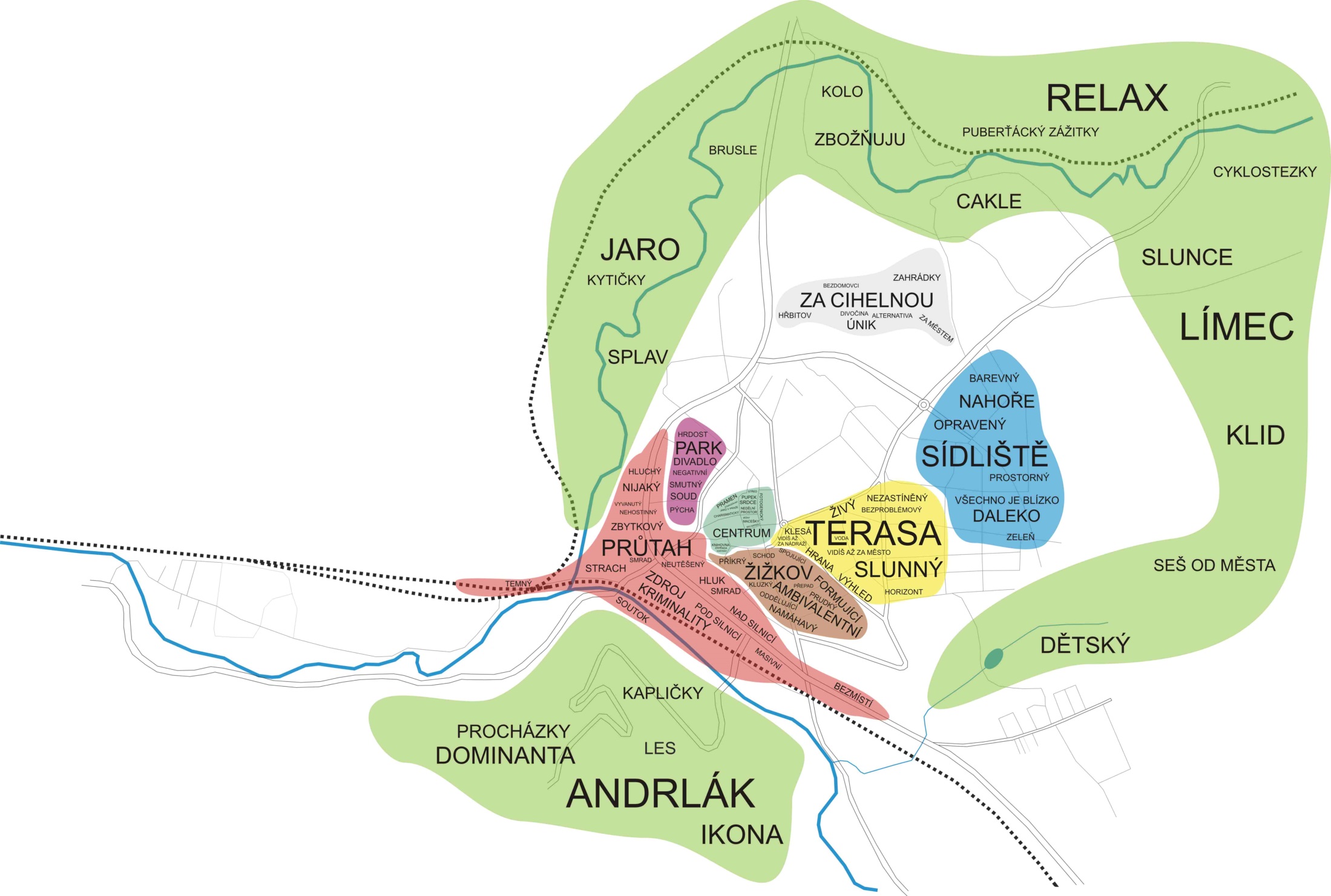 6) POROZUMĚNÍ RYCHLOSTI PROCESU
nemohli jsme dovnitř, když Perla prosperovala

nemůžeme dovnitř, když je opuštěná

hrozí, že nebudeme moci dovnitř ani v průběhu přípravných prací

MUSÍME PERLU ZNOVU OBJEVIT, NAUČIT SE DO NÍ OPĚT CHODIT
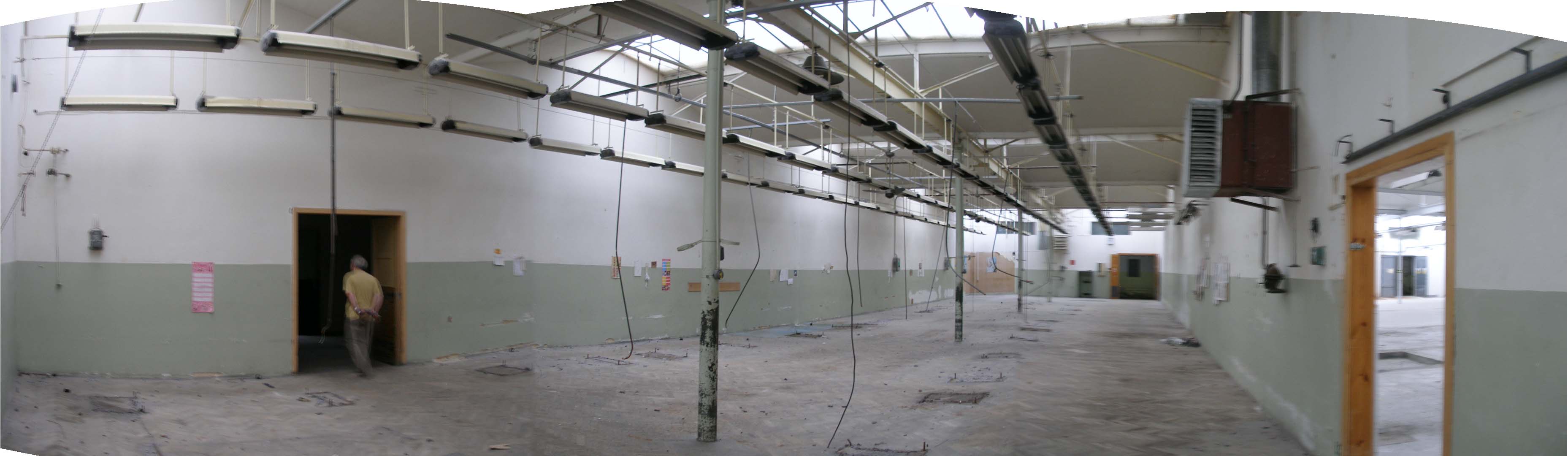 Děkuji za pozornost
SPOUSTI – Spolek pro organické Ústí, o.s. 
info@spousti.cz
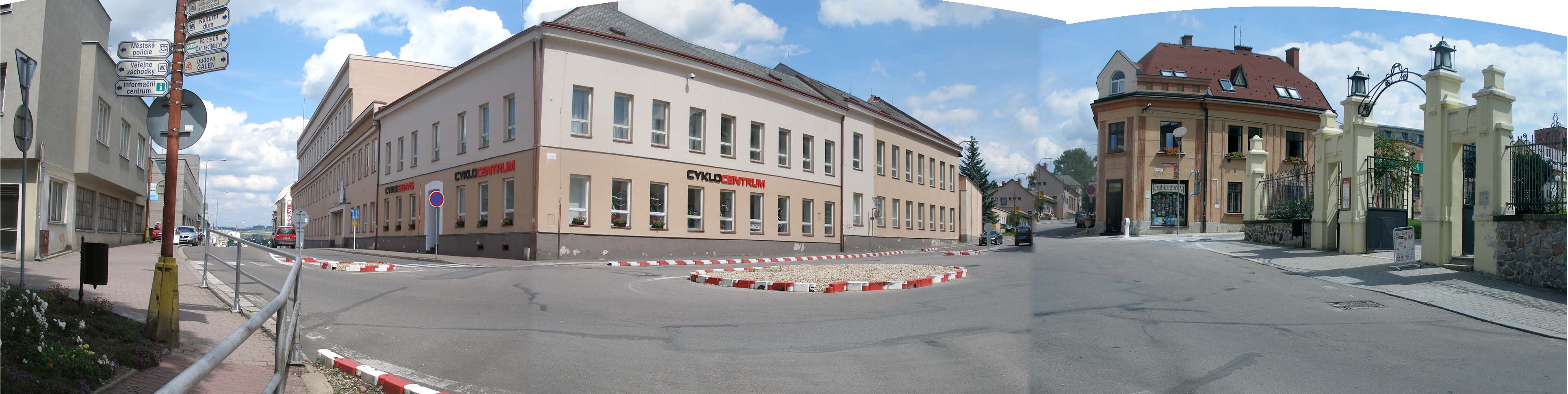 RNDr. Robert Osman, Ph.D.
Geografický ústav, Přírodovědecká fakulta, Masarykova univerzita
Environmentální geografie, Ústav geoniky AV ČR, v. v. i.